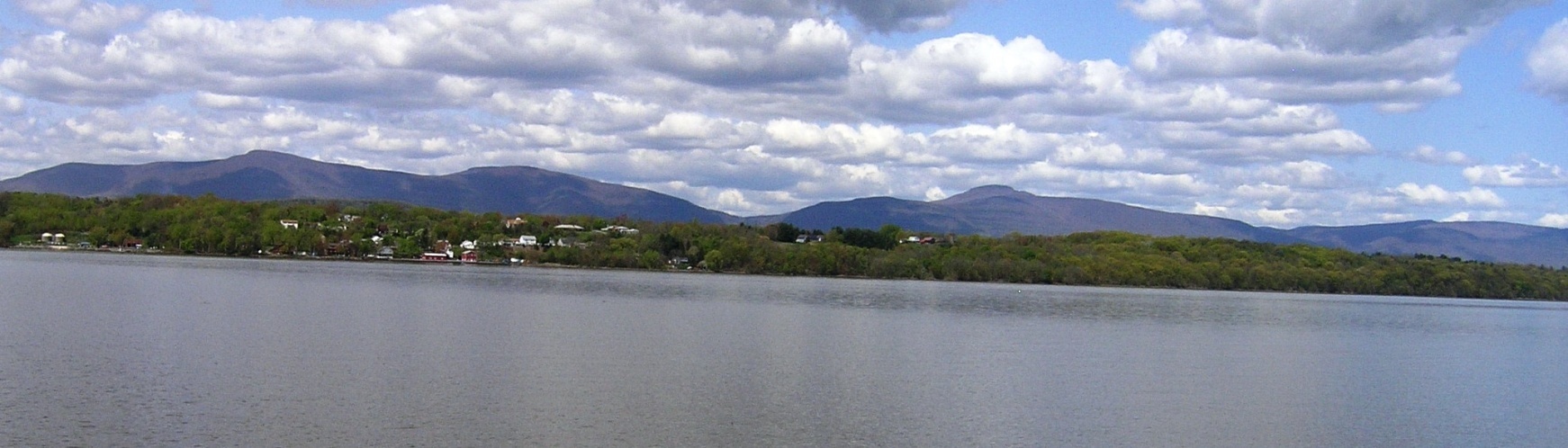 Monitoring the Resilience of Aquatic Habitats
Sarah H. Fernald
Manager, Hudson River National Estuarine Research Reserve
October 8, 2024
[Speaker Notes: I will be presenting some results from my work on monitoring the tidal wetlands in the Hudson River National Estuarine Research Reserve, including some analyses on the resilience of these habitats to projected climate change stressors.]
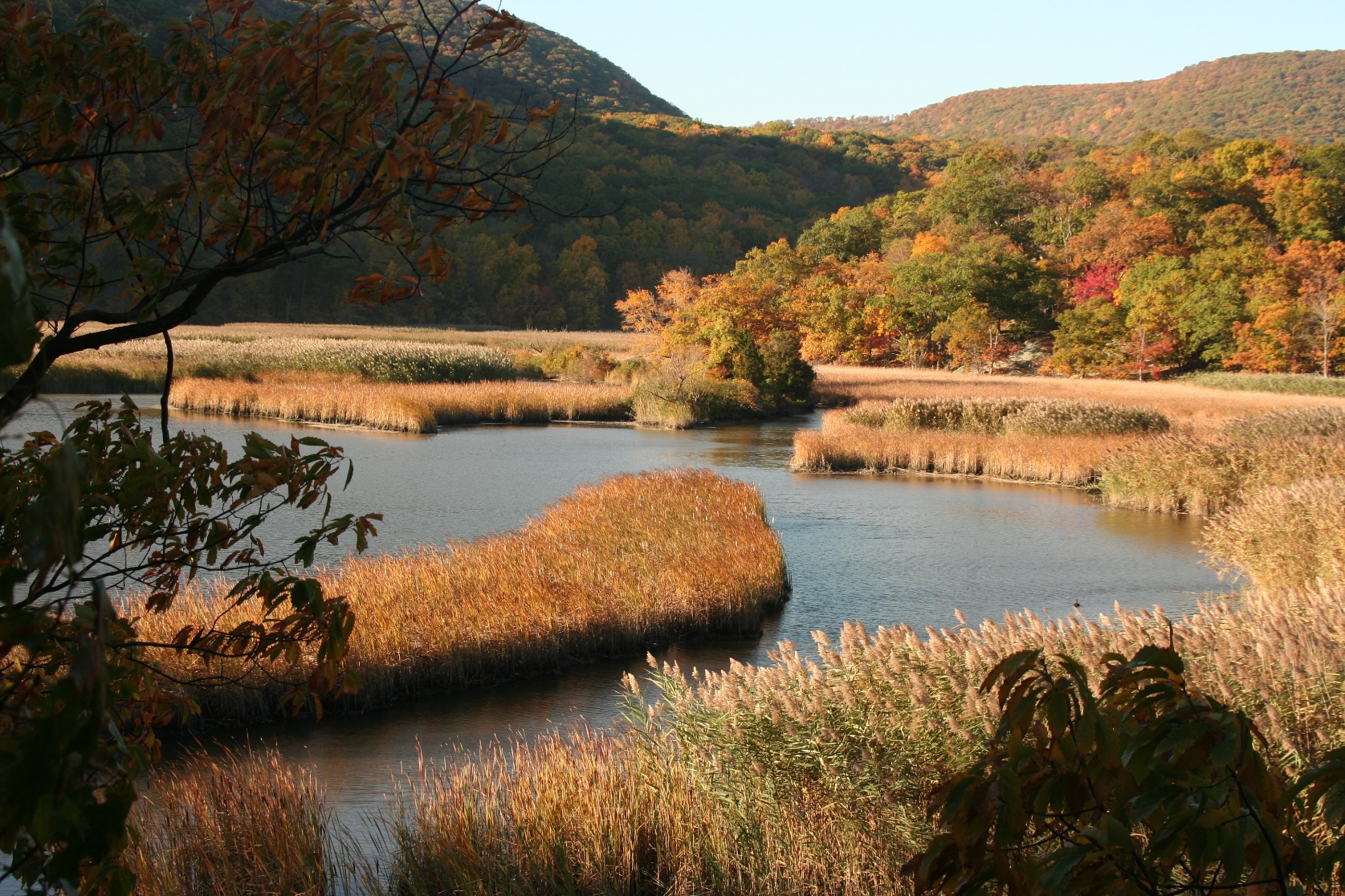 [Speaker Notes: Tidal marshes are a significant habitat for many ecologically important fish, birds and other organisms. They also have valuable functions such as filtering sediments and contaminants from water, controlling flooding, and processing nutrients. 

The freshwater tidal marshes of the Hudson River Estuary are a globally rare habitat. The type of vegetation that grows here is dependent upon inundation and elevation. Submerged aquatic vegetation grows in the deepest areas. This transitions up to mud flats and broad-leafed vegetation like spatterdock, with native cattail or invasive Phragmites usually dominating the upper elevations of the marsh.]
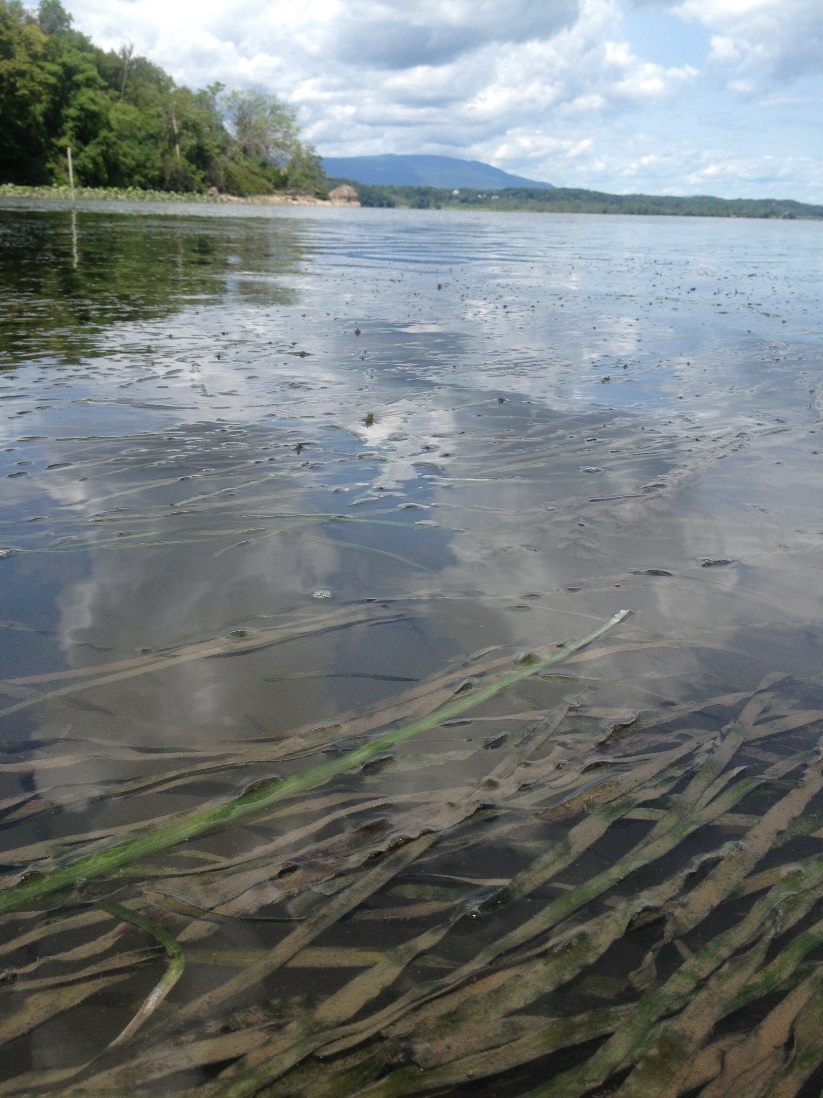 Ecological Functions of SAV More fish food = more fish
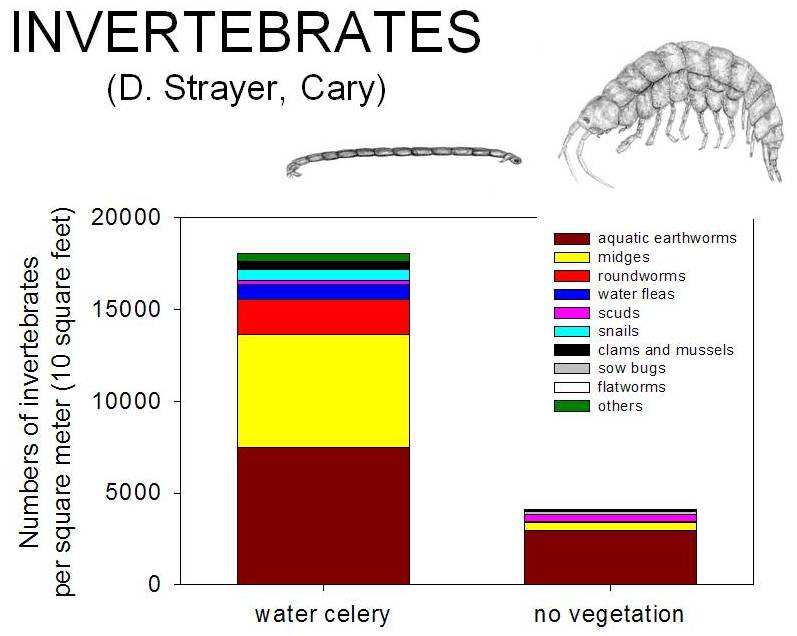 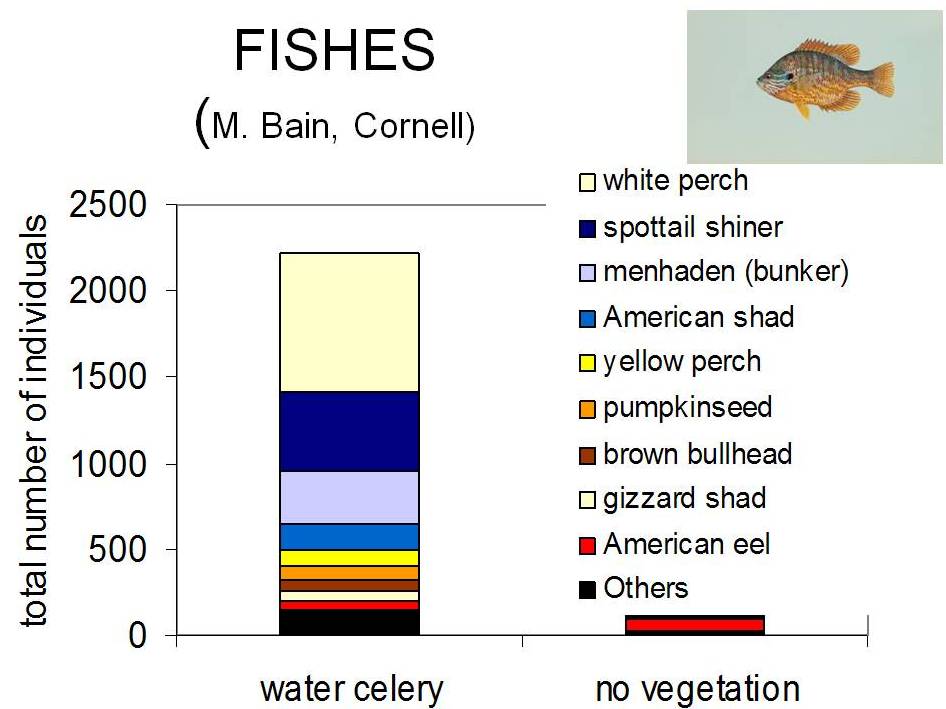 Hudson River Estuary Habitat MapsHastings - Troy Aerial Photo Inventory
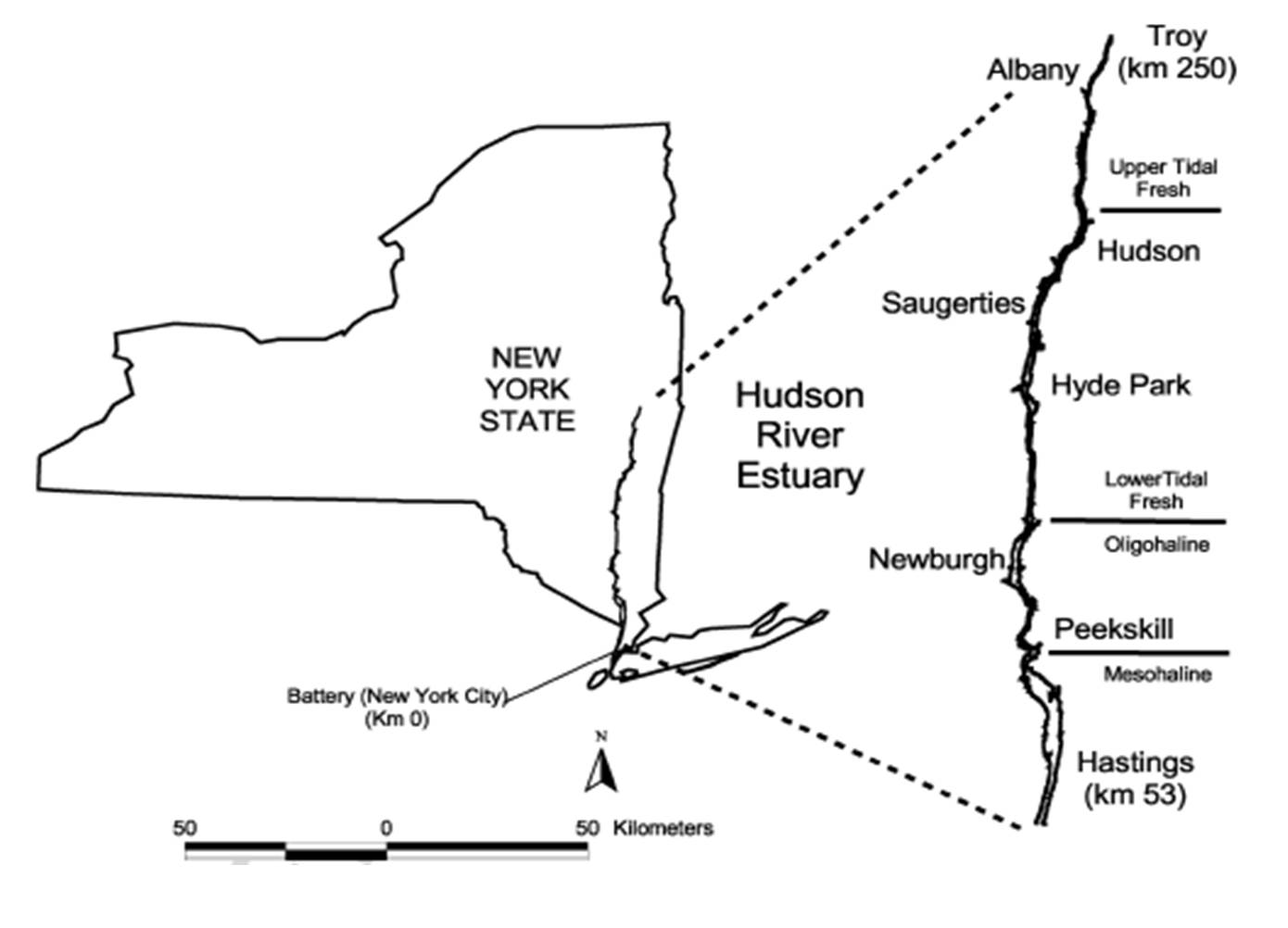 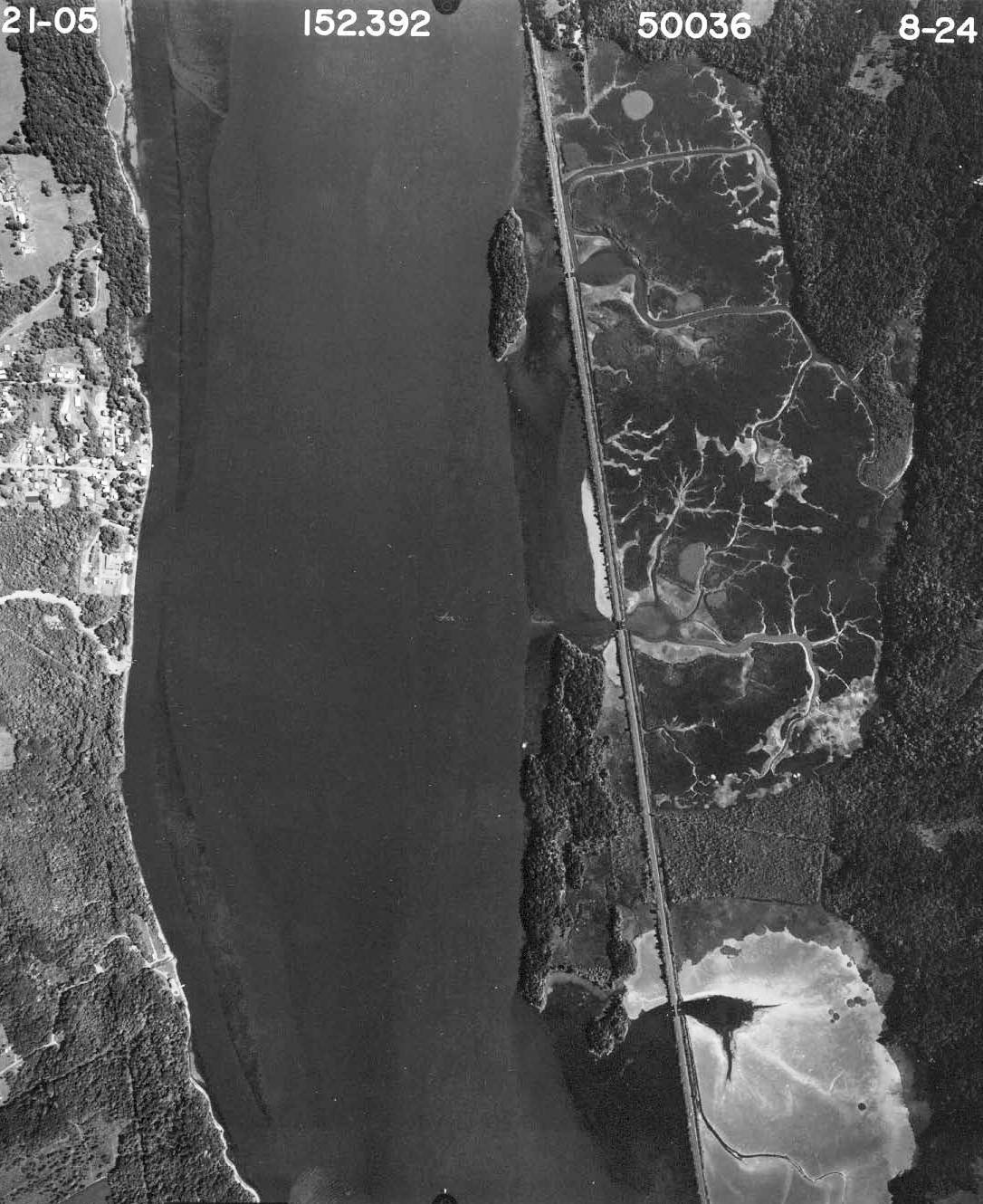 River Section at Tivoli Bays
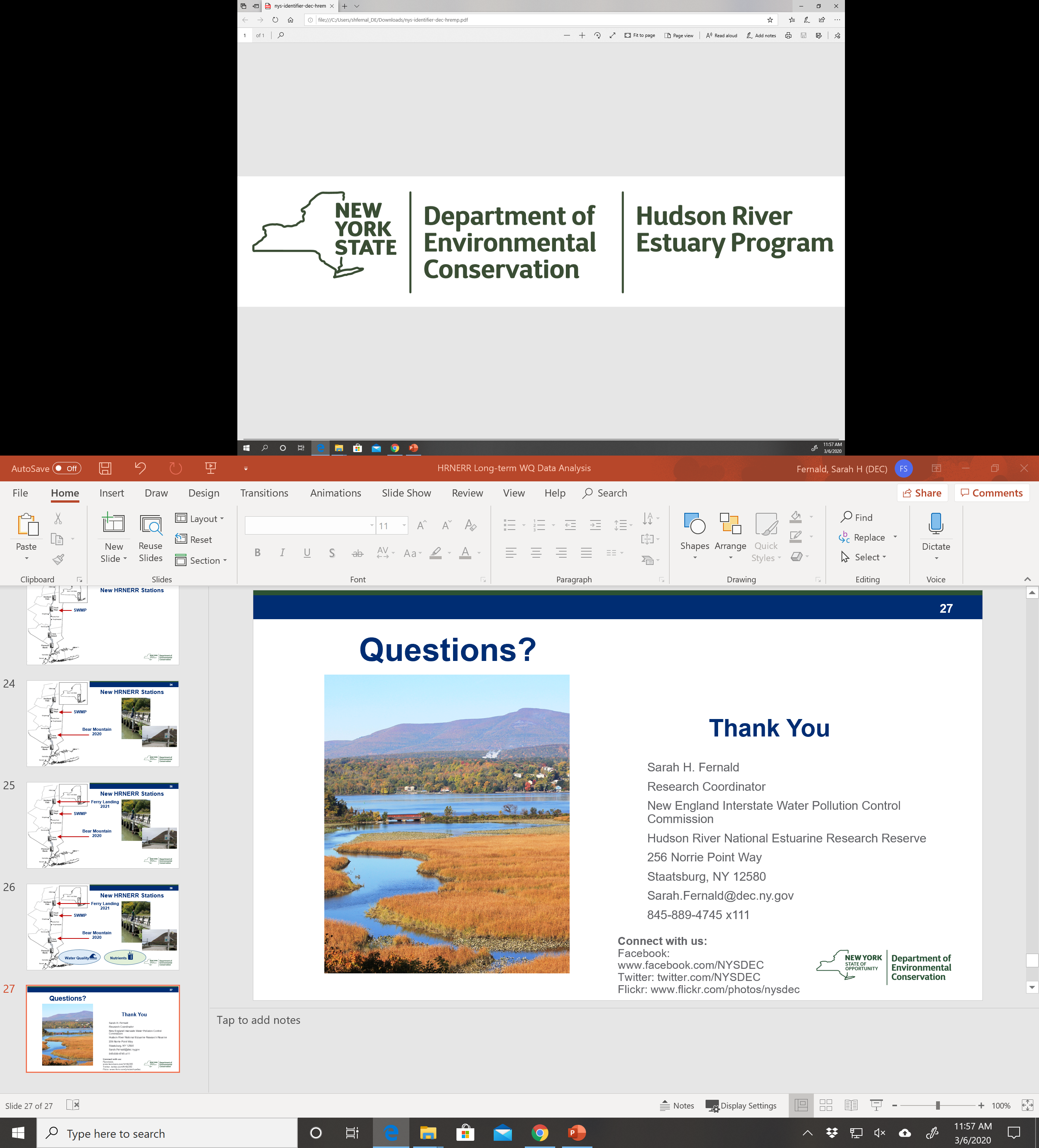 Funded by:
Submerged Aquatic Vegetation Mapping
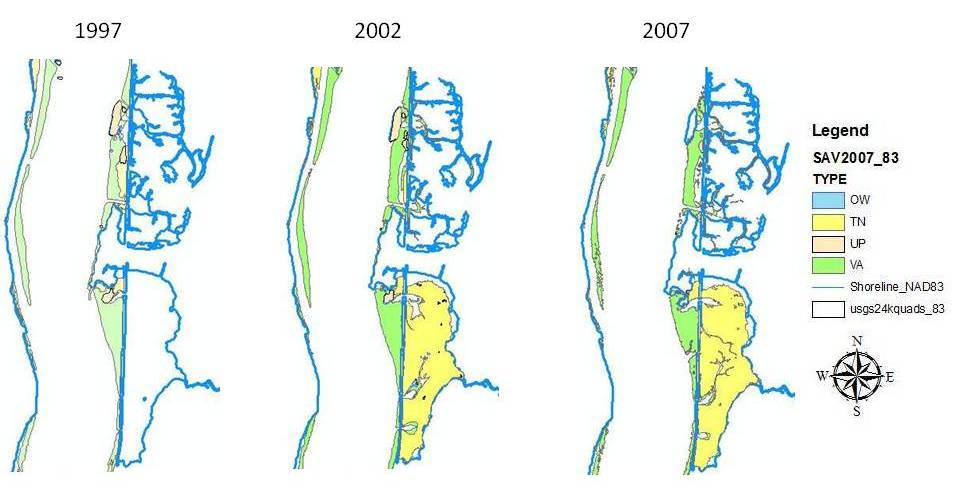 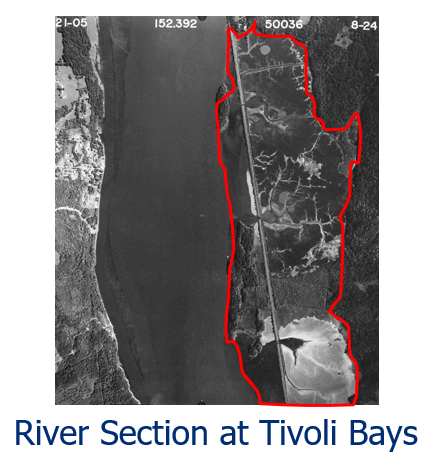 Tivoli, NY

Adjacent to
Bard 
College
Cruger 
Island
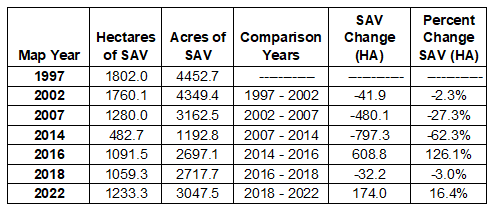 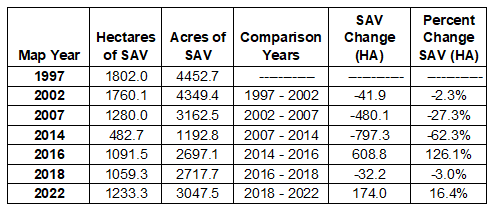 There are over 1,400 acres less SAV habitat today than 25 years ago
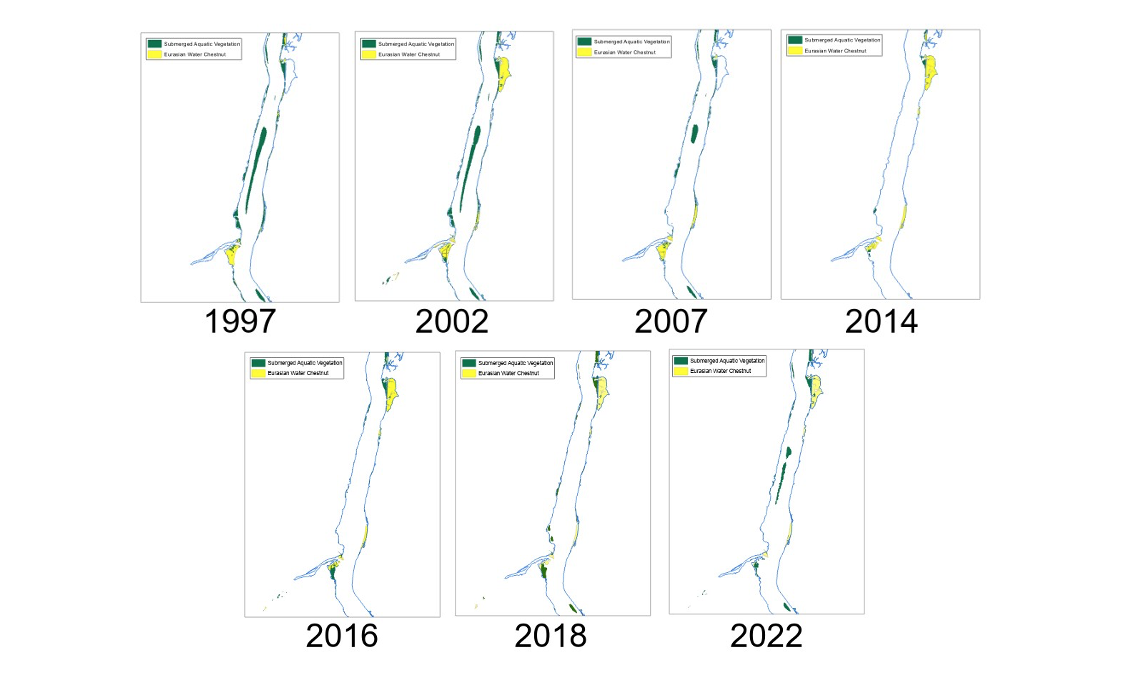 Submerged Aquatic Vegetation
Invasive Water Chestnut
Kingston-Rhinecliff Bridge SAV Bed Change Comparison 1997 - 2022
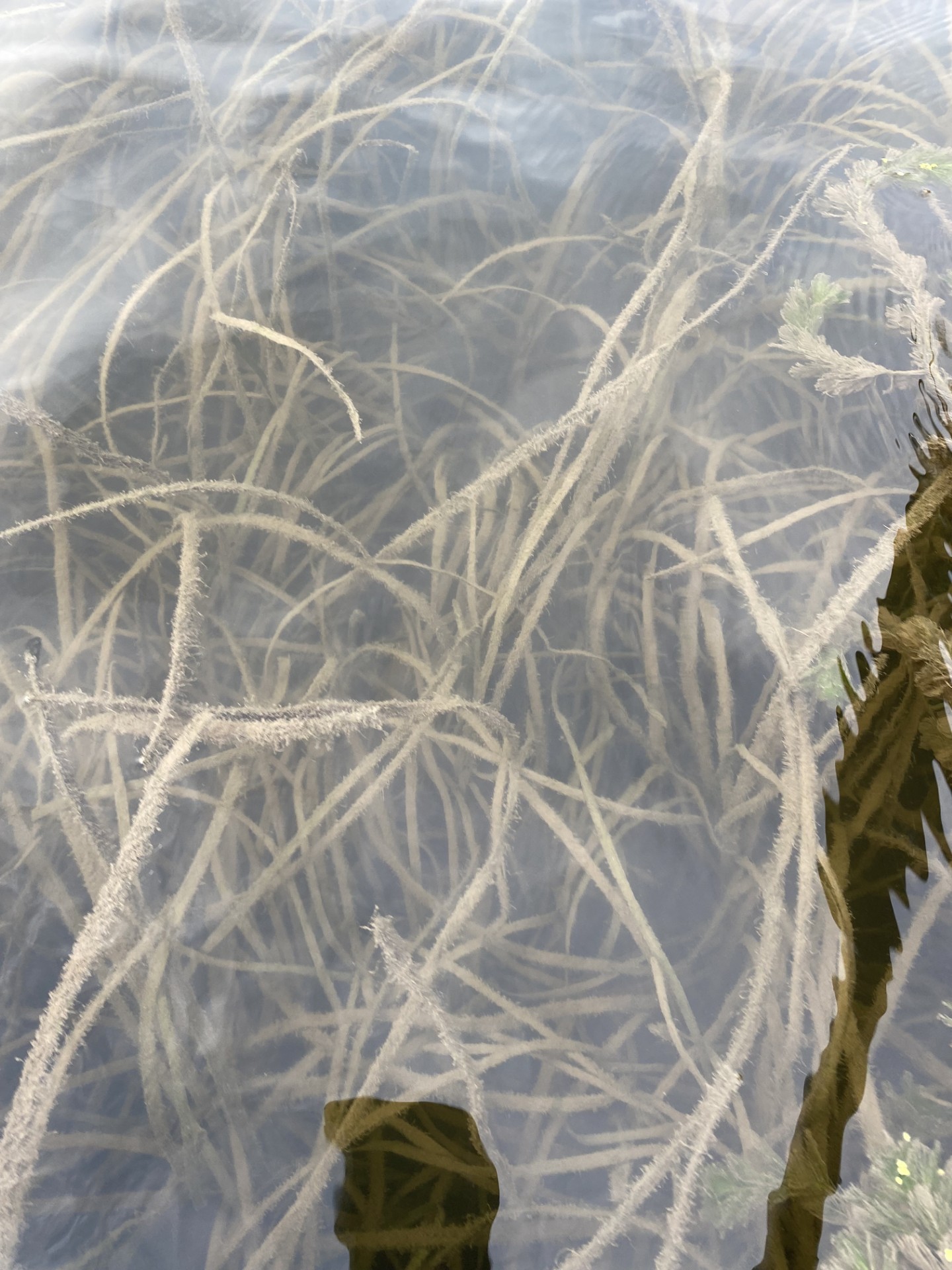 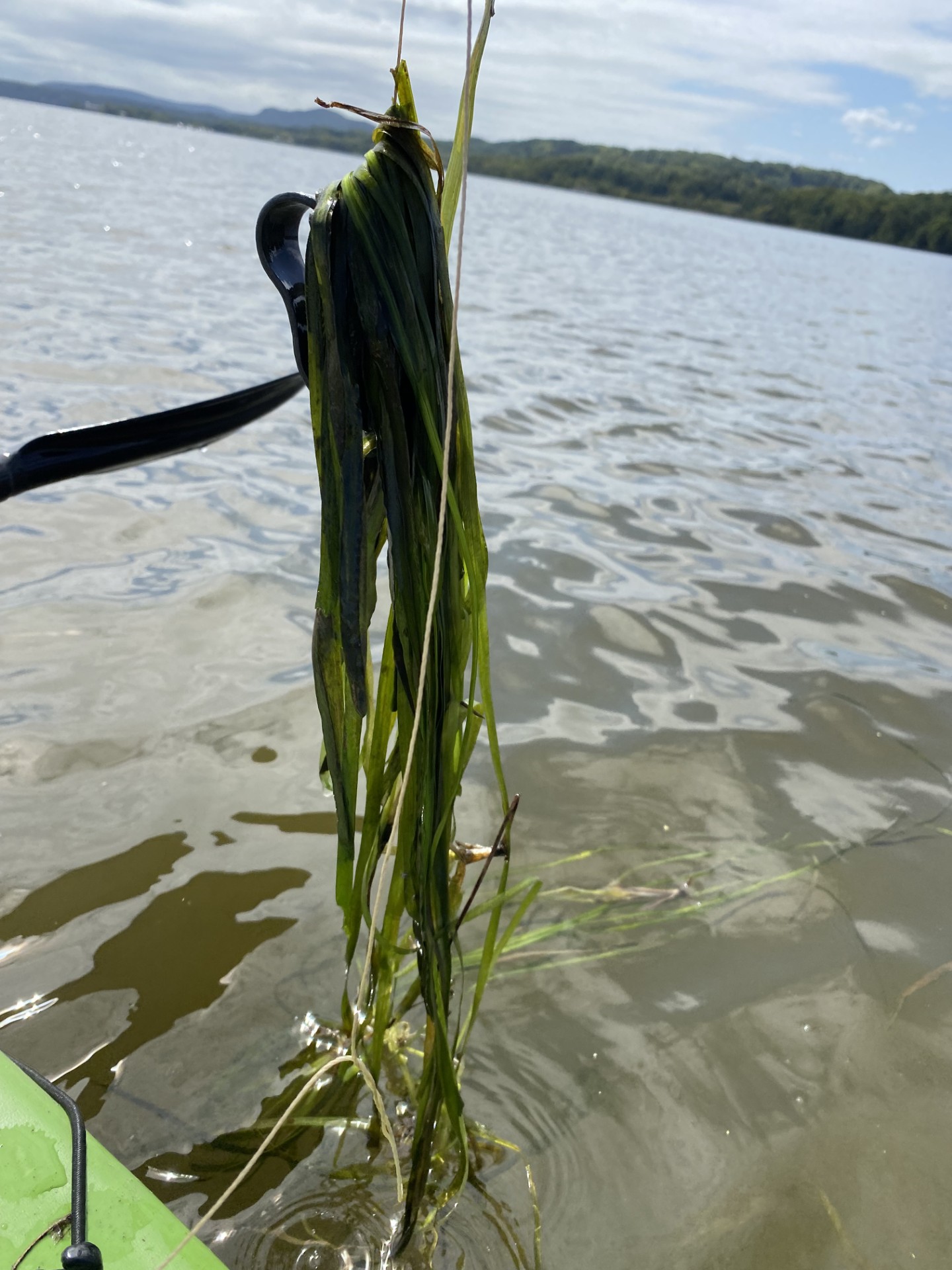 SAV Volunteer Monitoring Program
Confirmation of robust SAV growth under Kingston-Rhinecliff Bridge in 2024
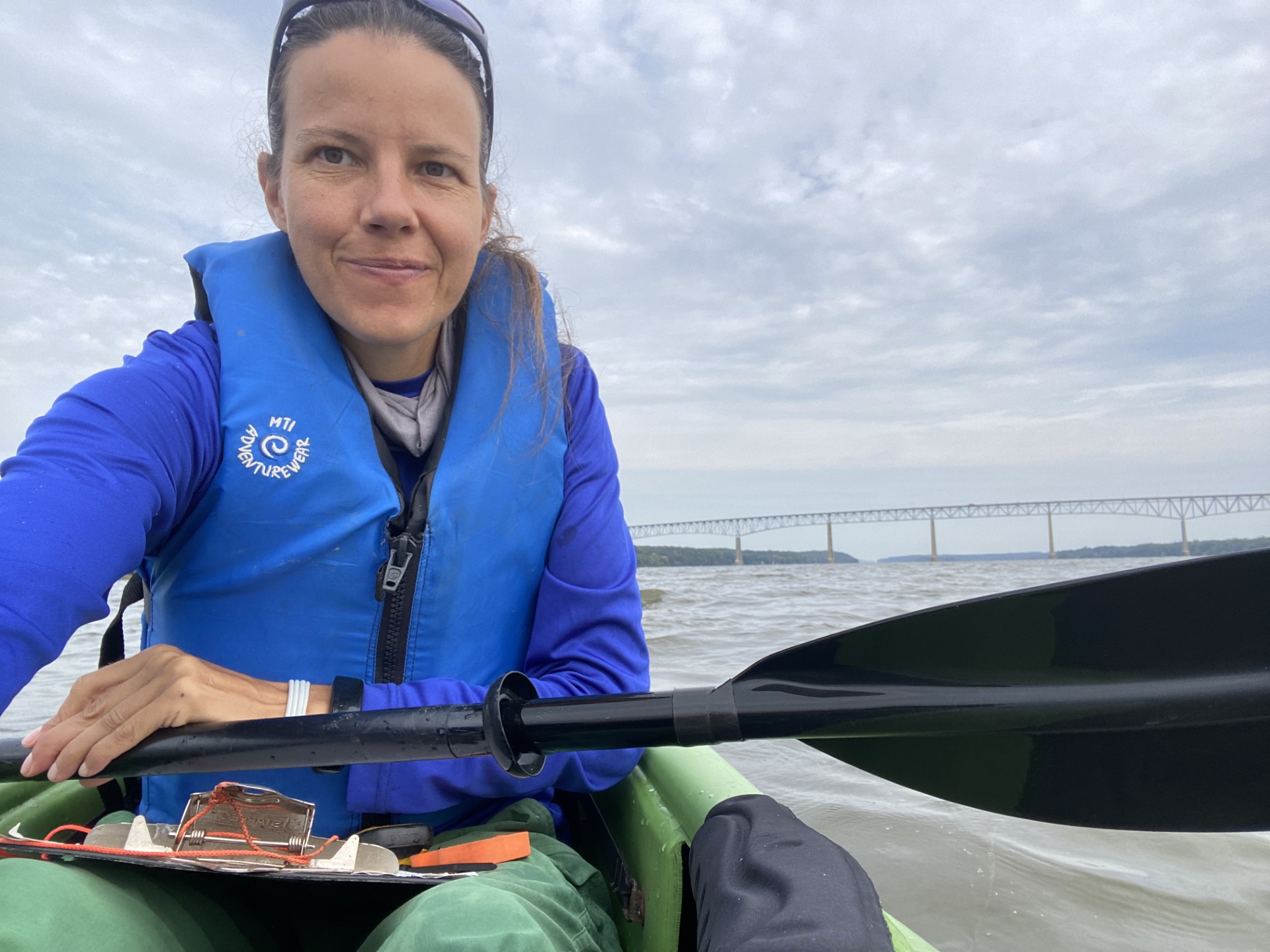 SAV Propagule Rearing
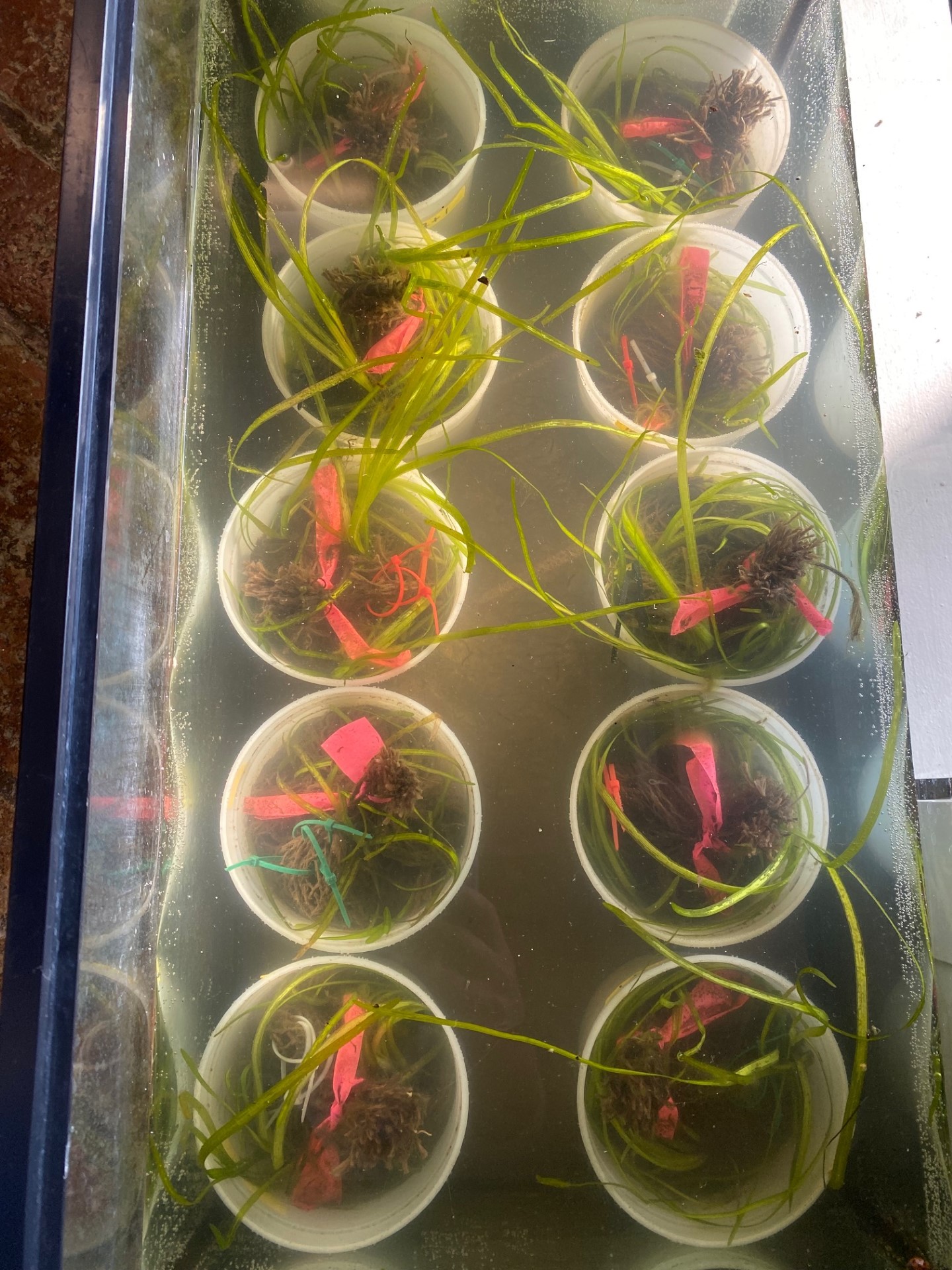 SAV Planting
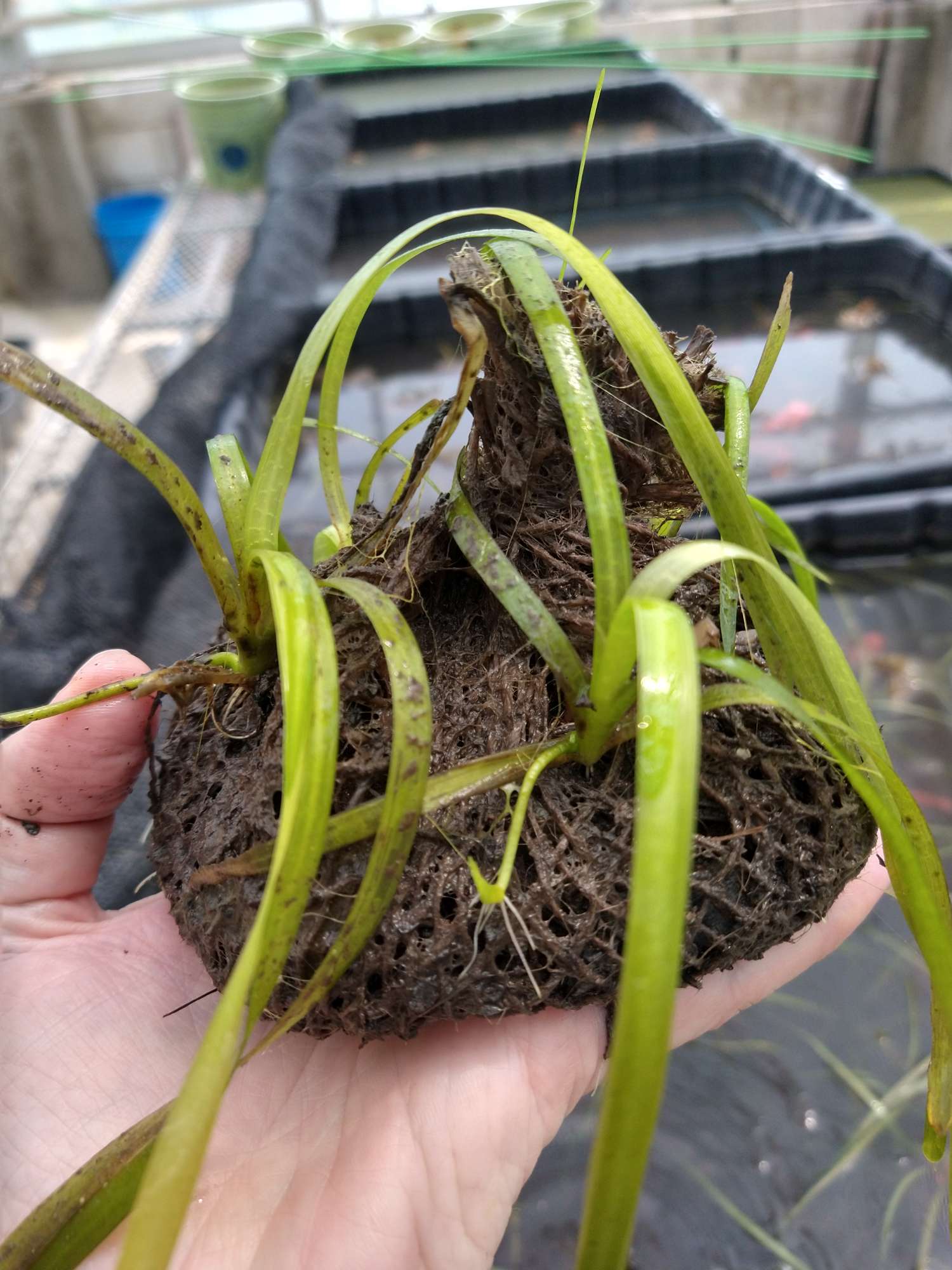 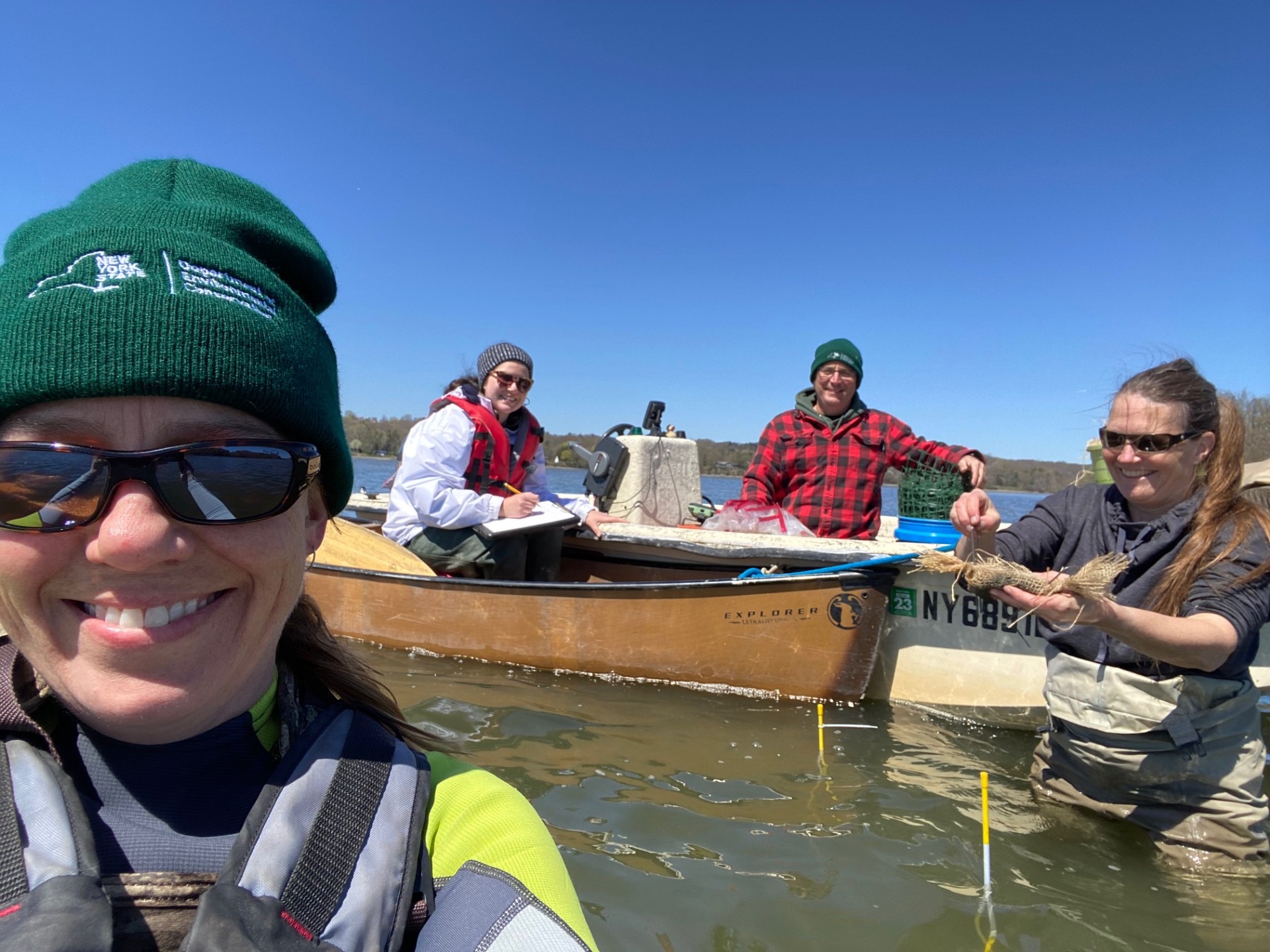 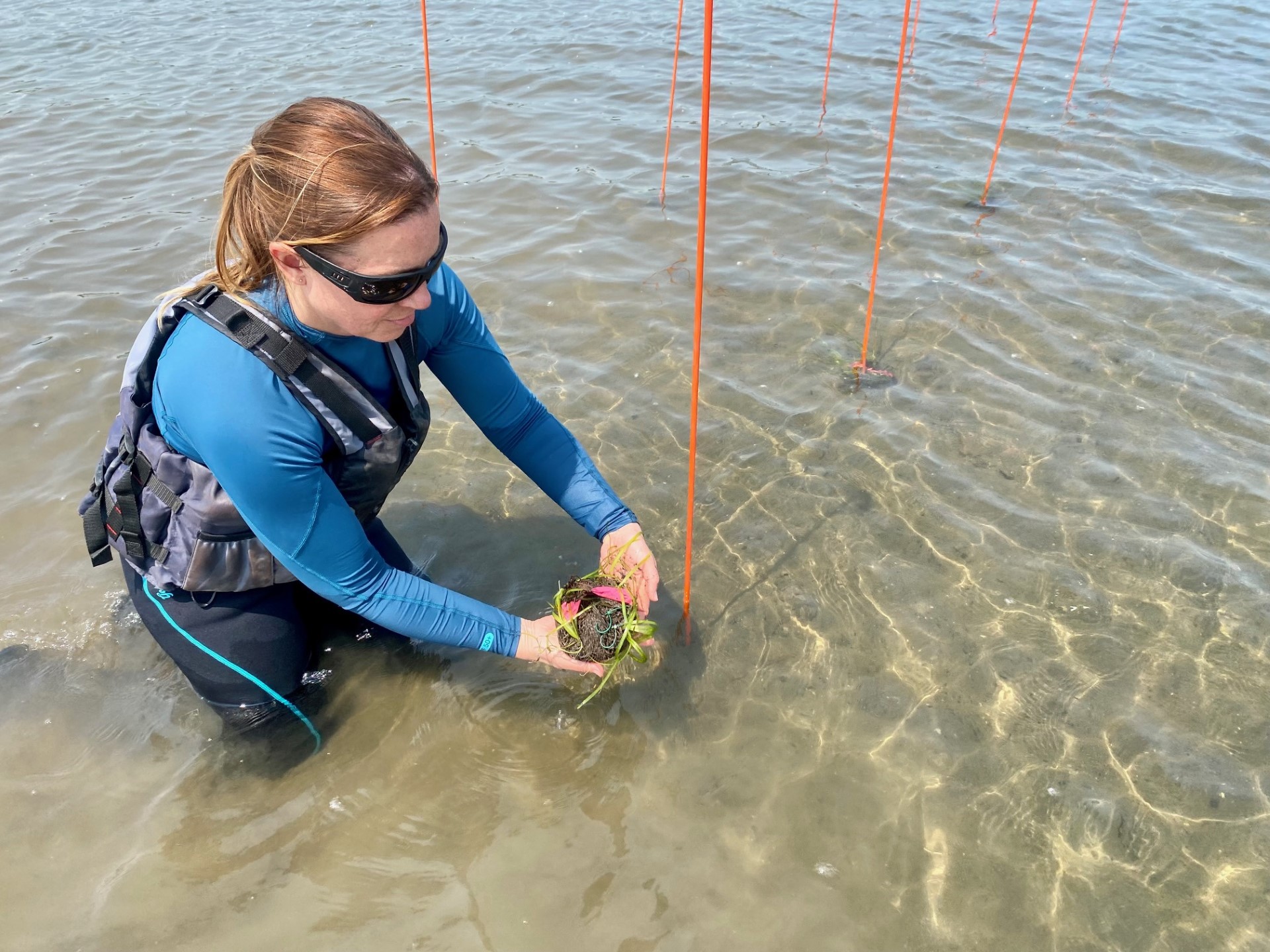 HRNERR Restoration Priorities: 
Invasive Species Management
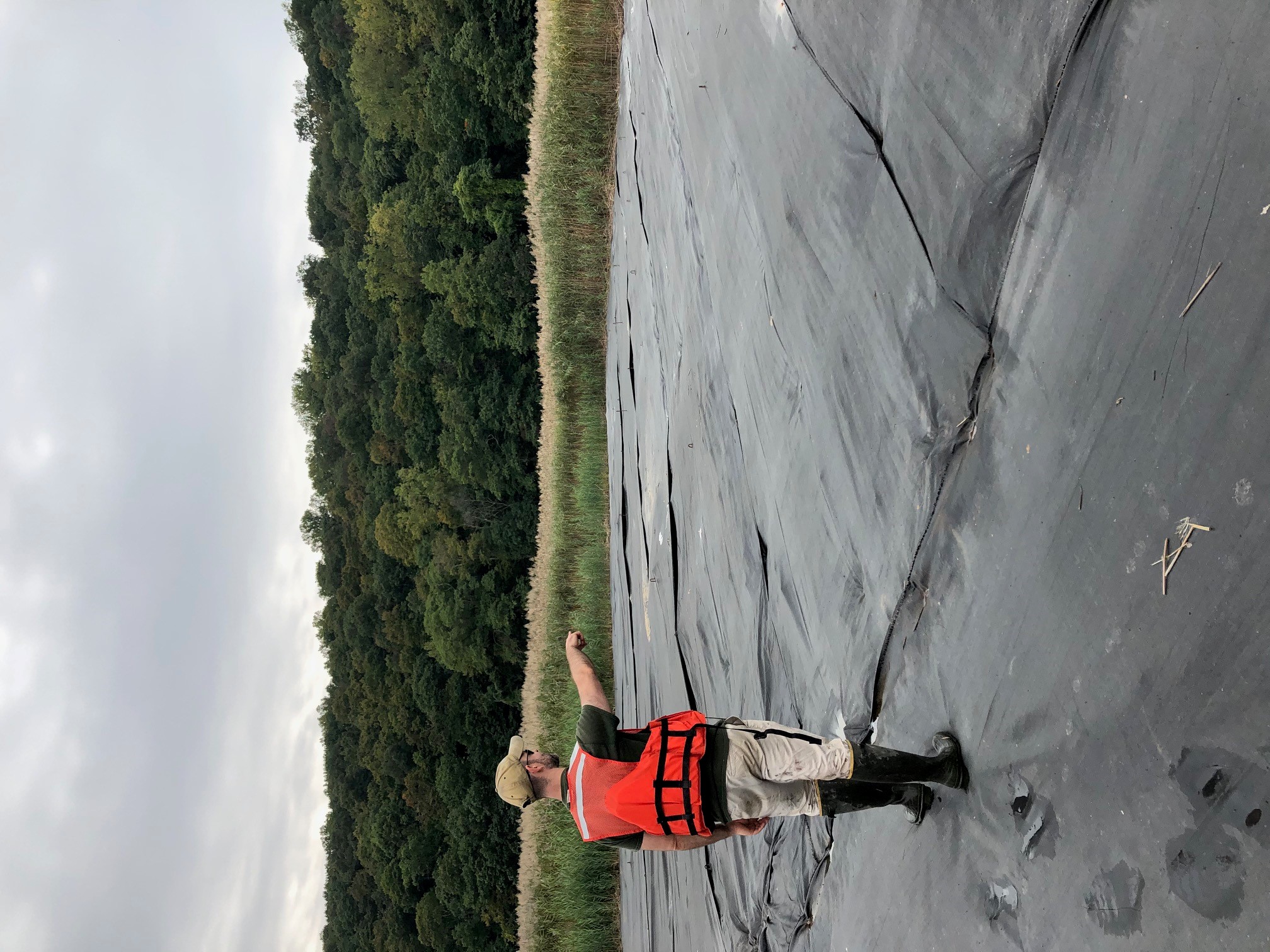 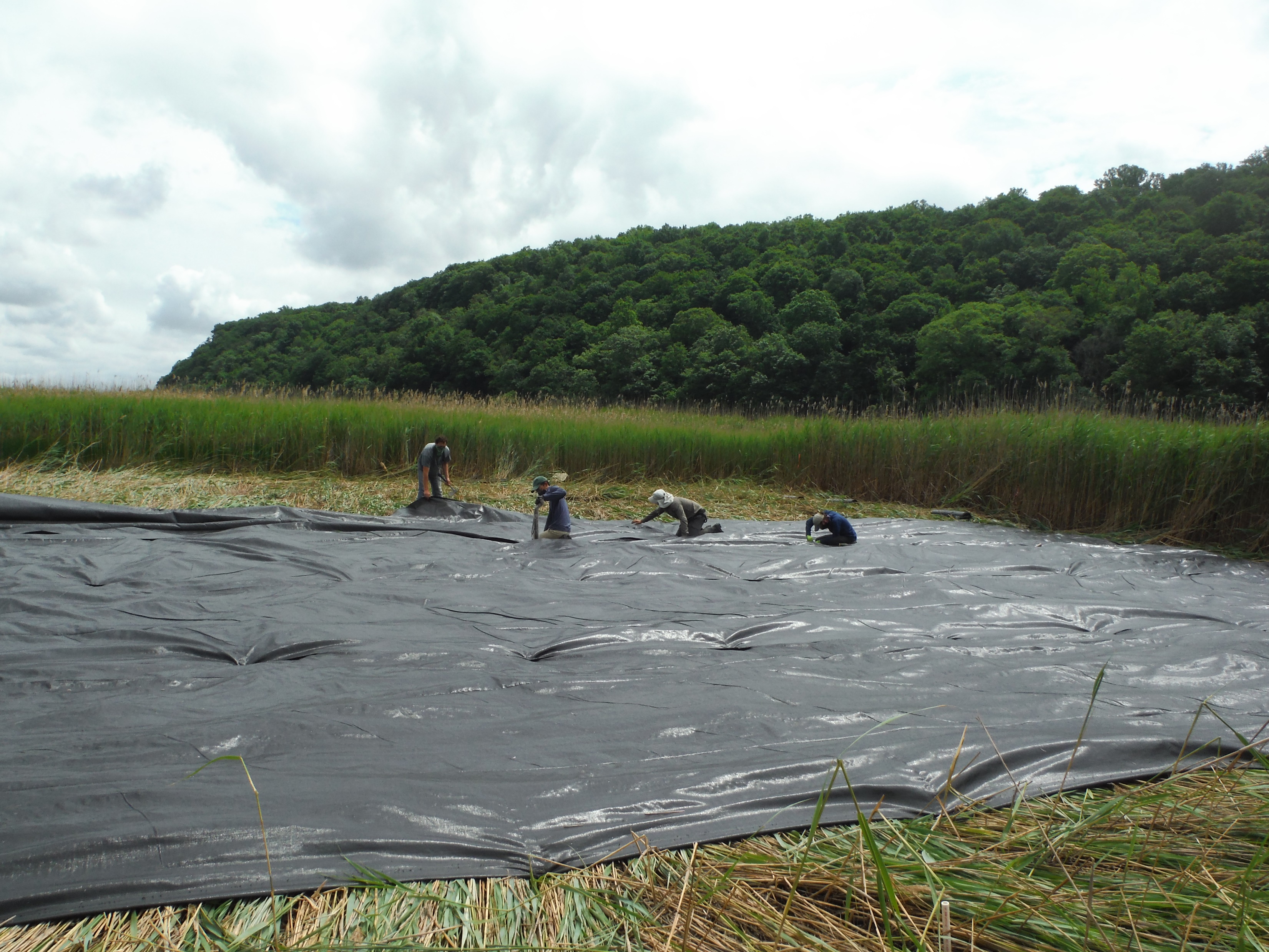 Hudson River Estuary Tidal Wetland Maps   Two inventories: 2007 and 2018Third inventory planned for 2026/2027
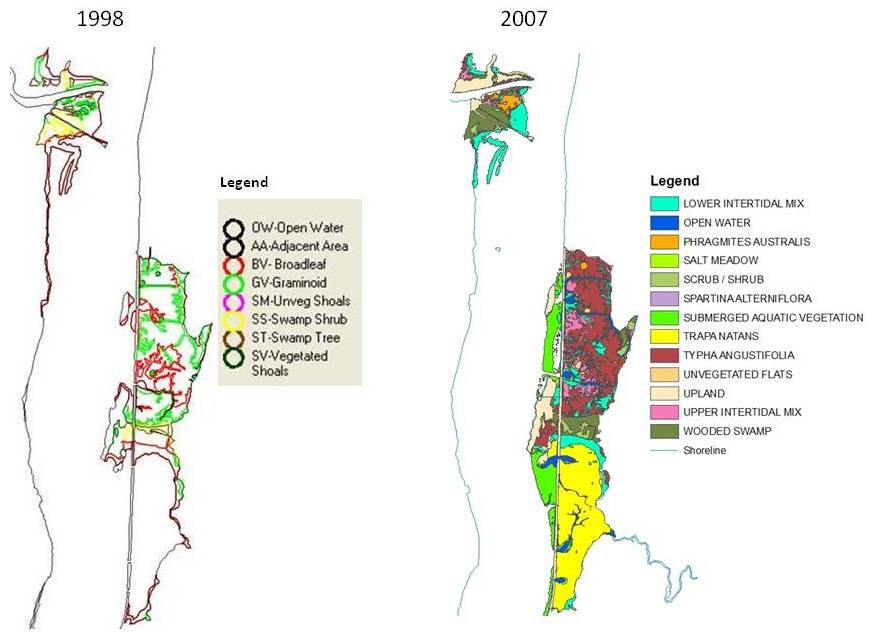 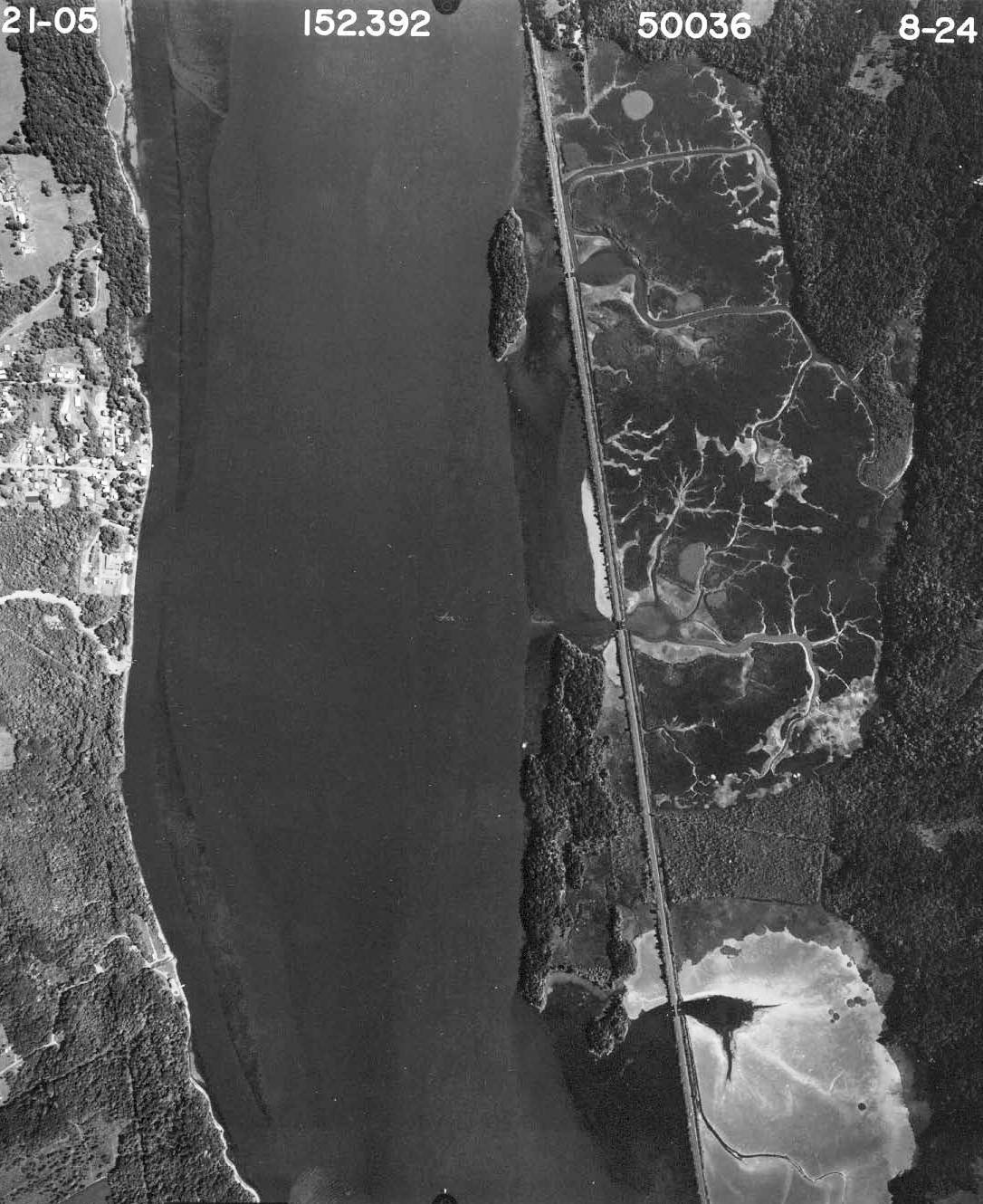 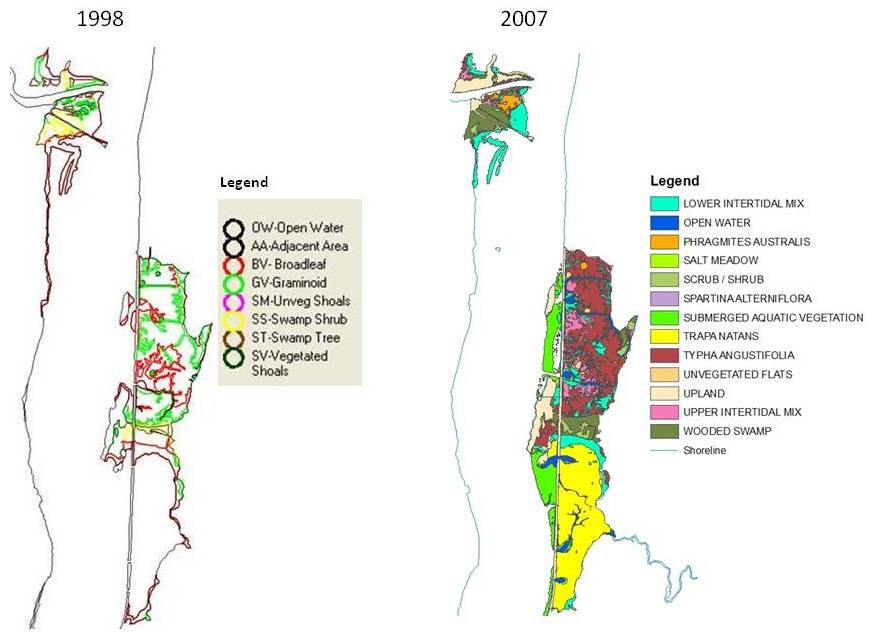 River Section at Tivoli Bays
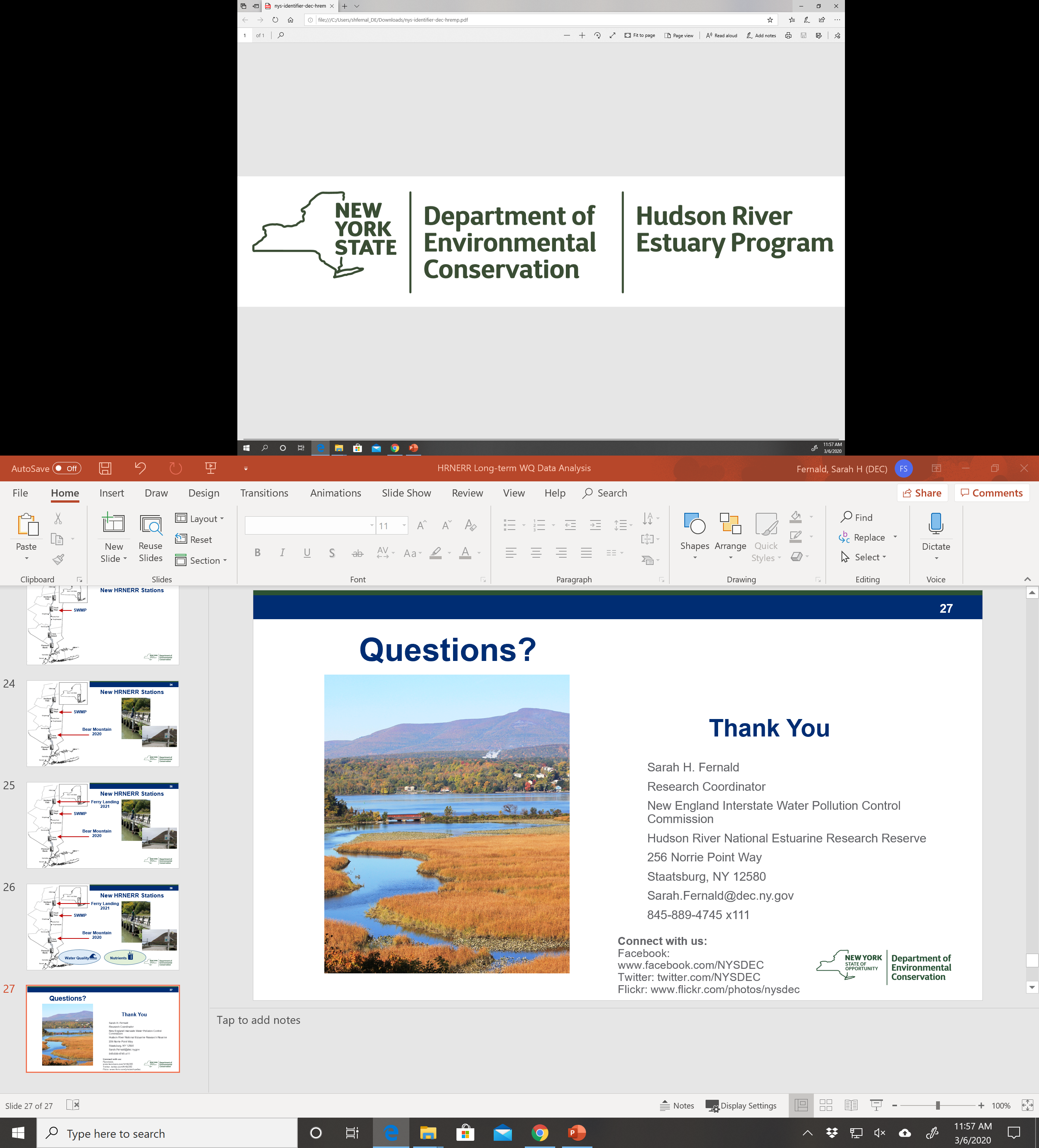 Funded by:
Hudson River Estuary Tidal Wetland Maps   Two inventories: 2007 and 2018Third inventory planned for 2026/2027
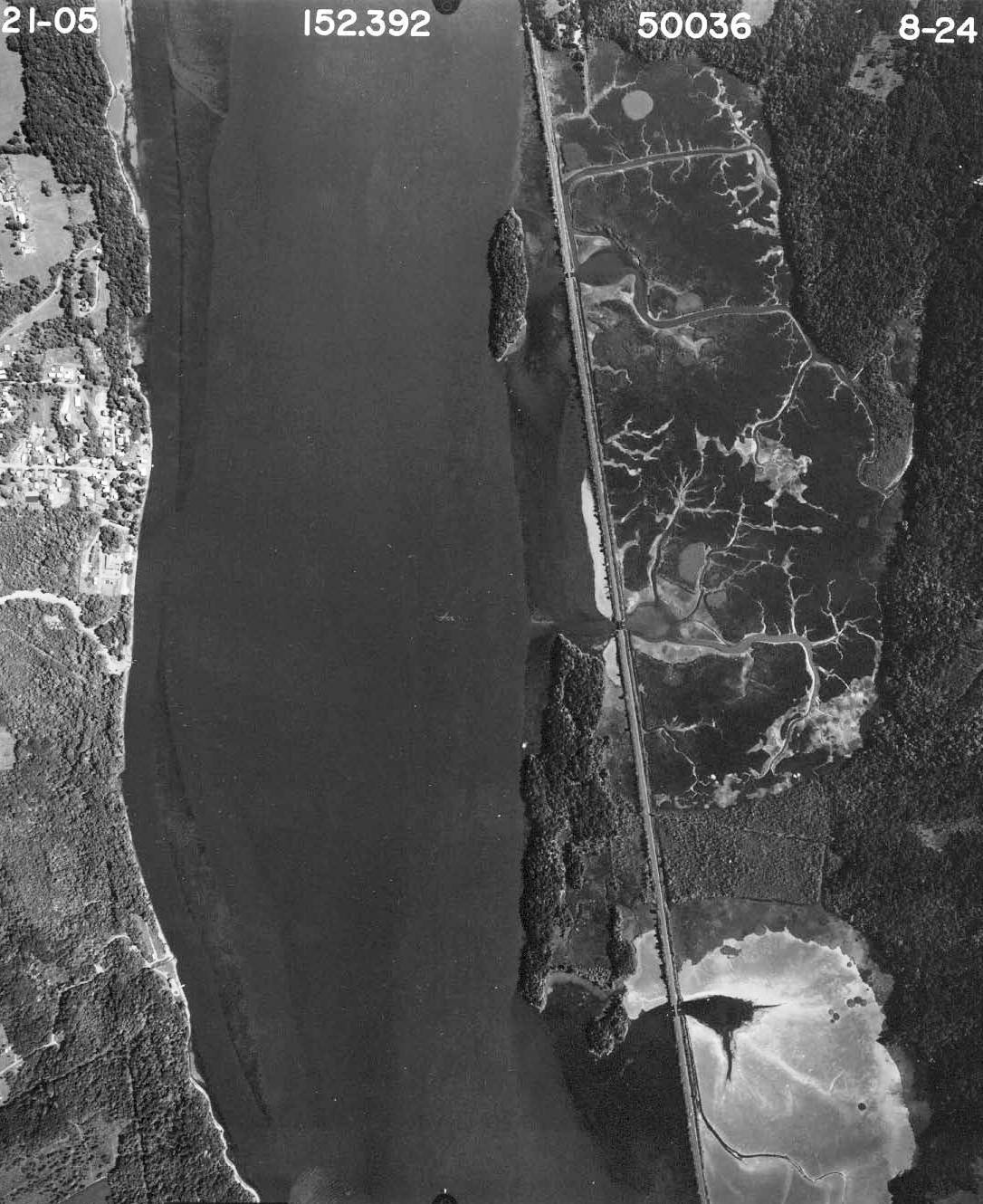 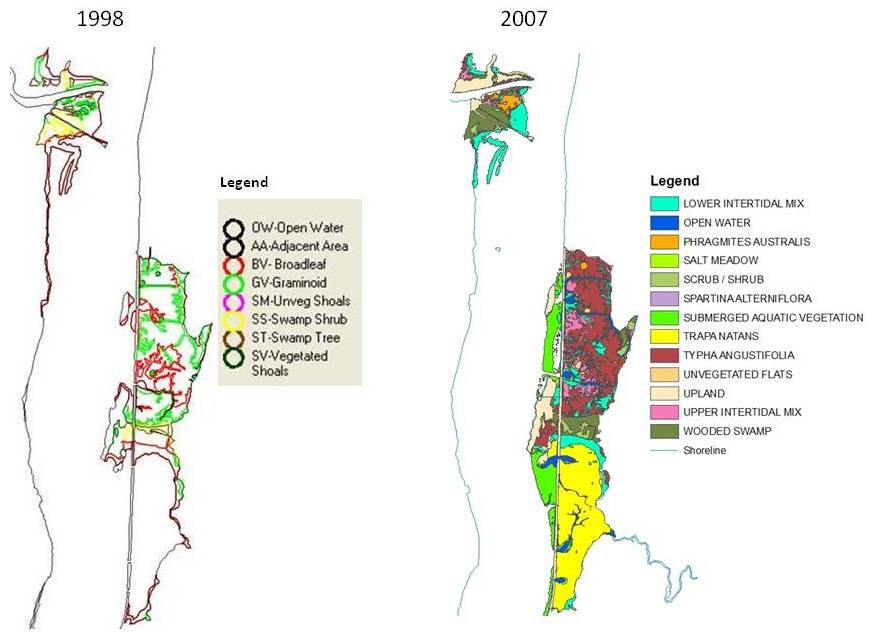 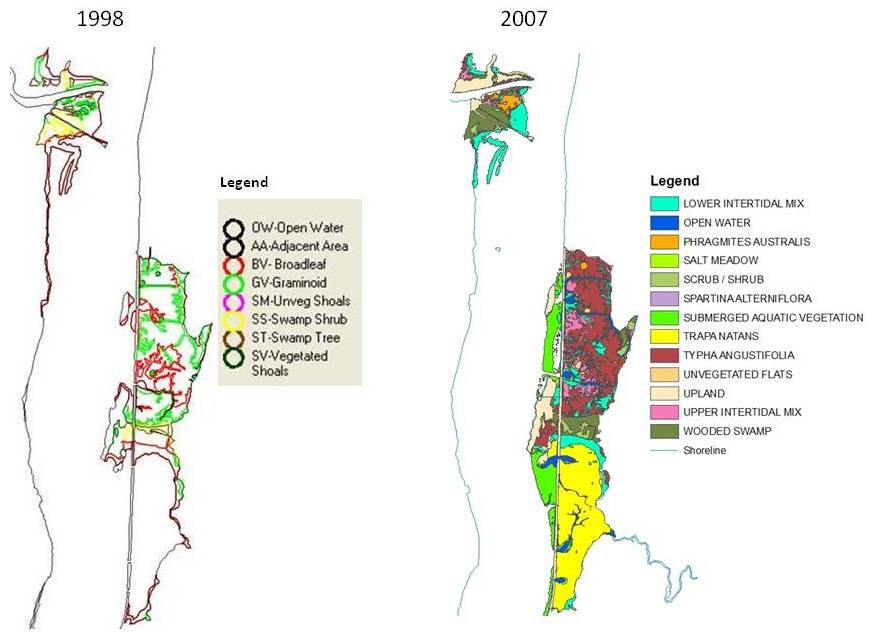 Cruger 
Island
Bard 
College
River Section at Tivoli Bays
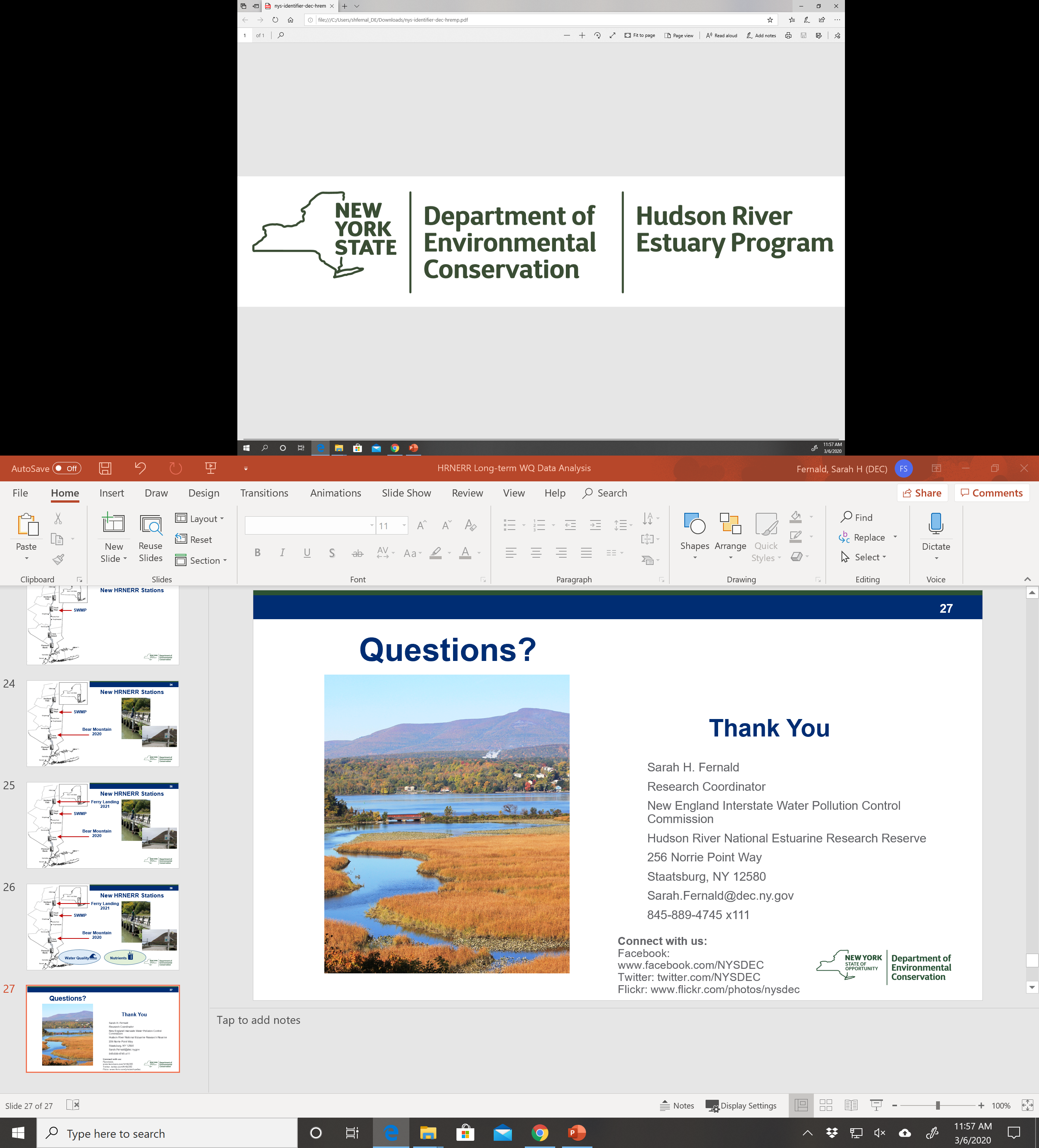 Funded by:
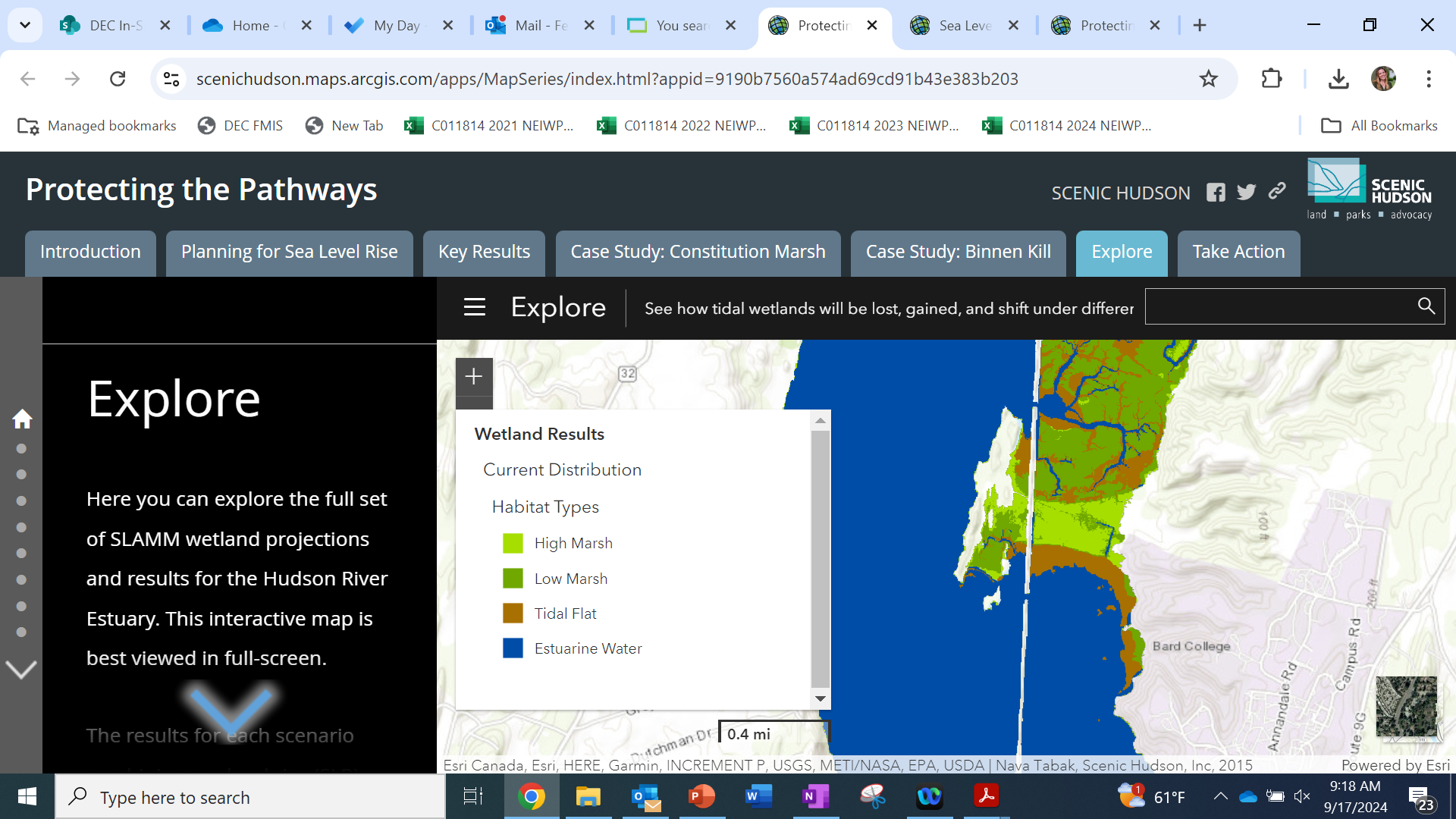 Scenic Hudson.org
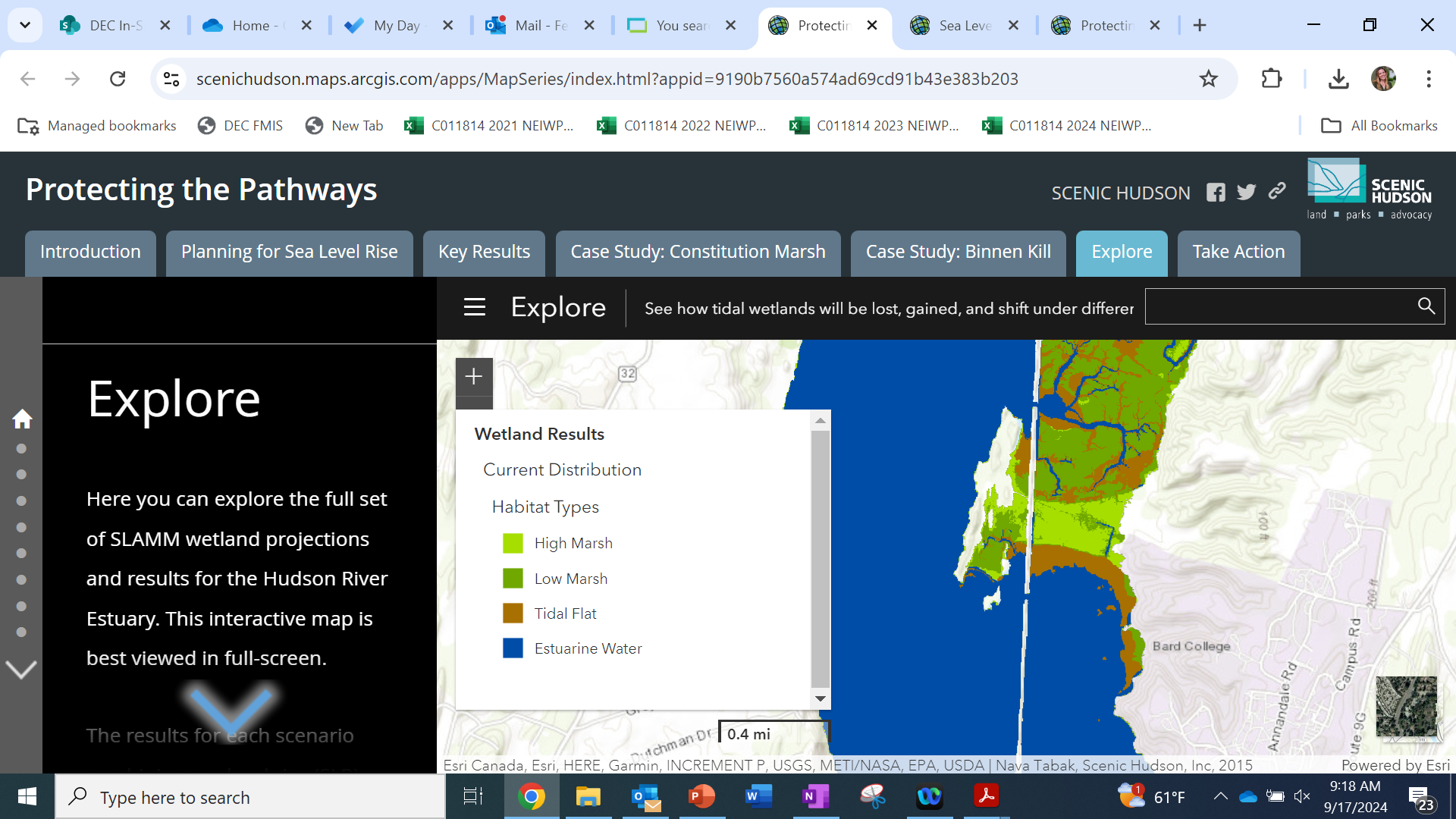 Cruger 
Island
Bard 
College
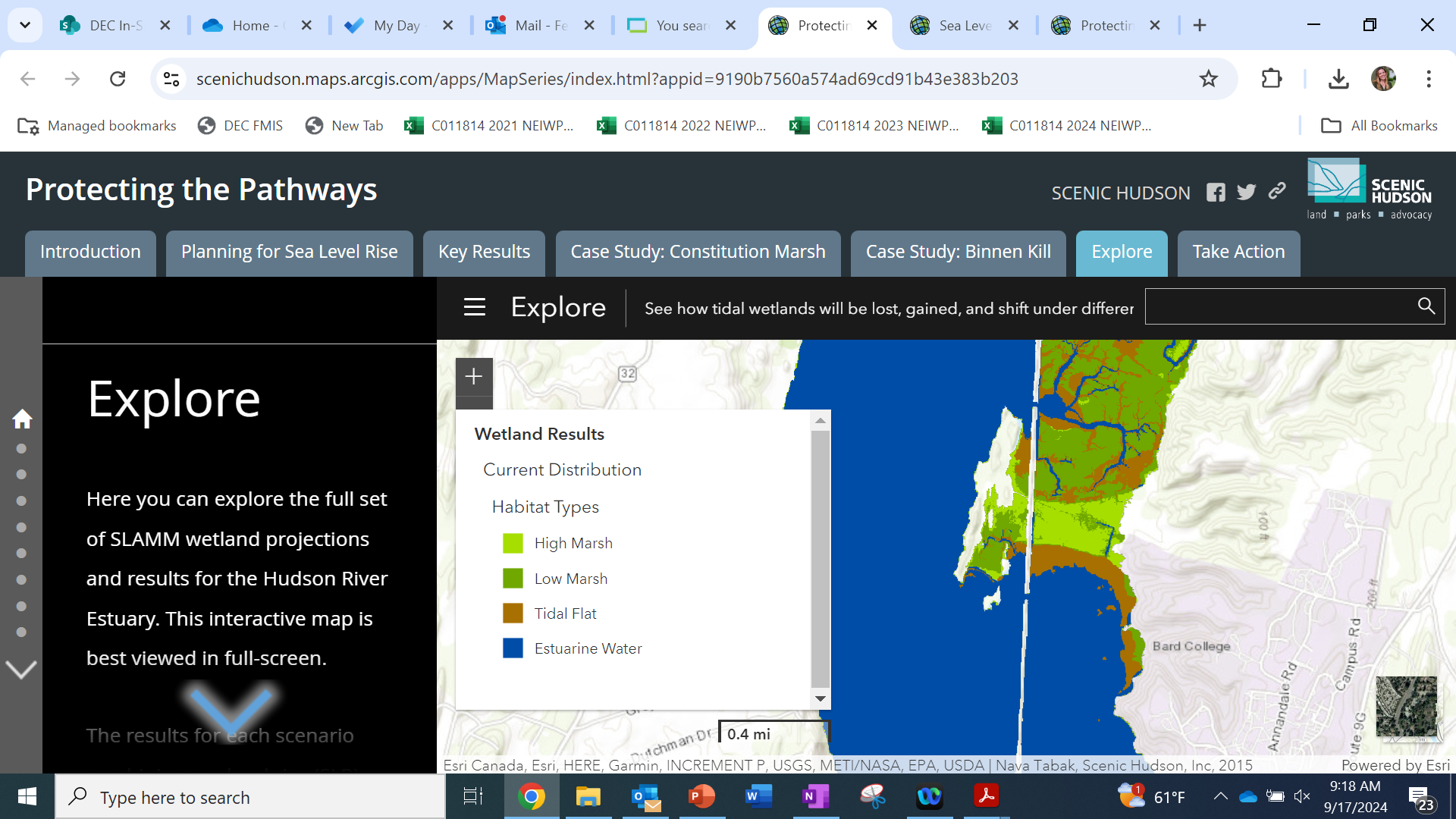 Scenic Hudson.org
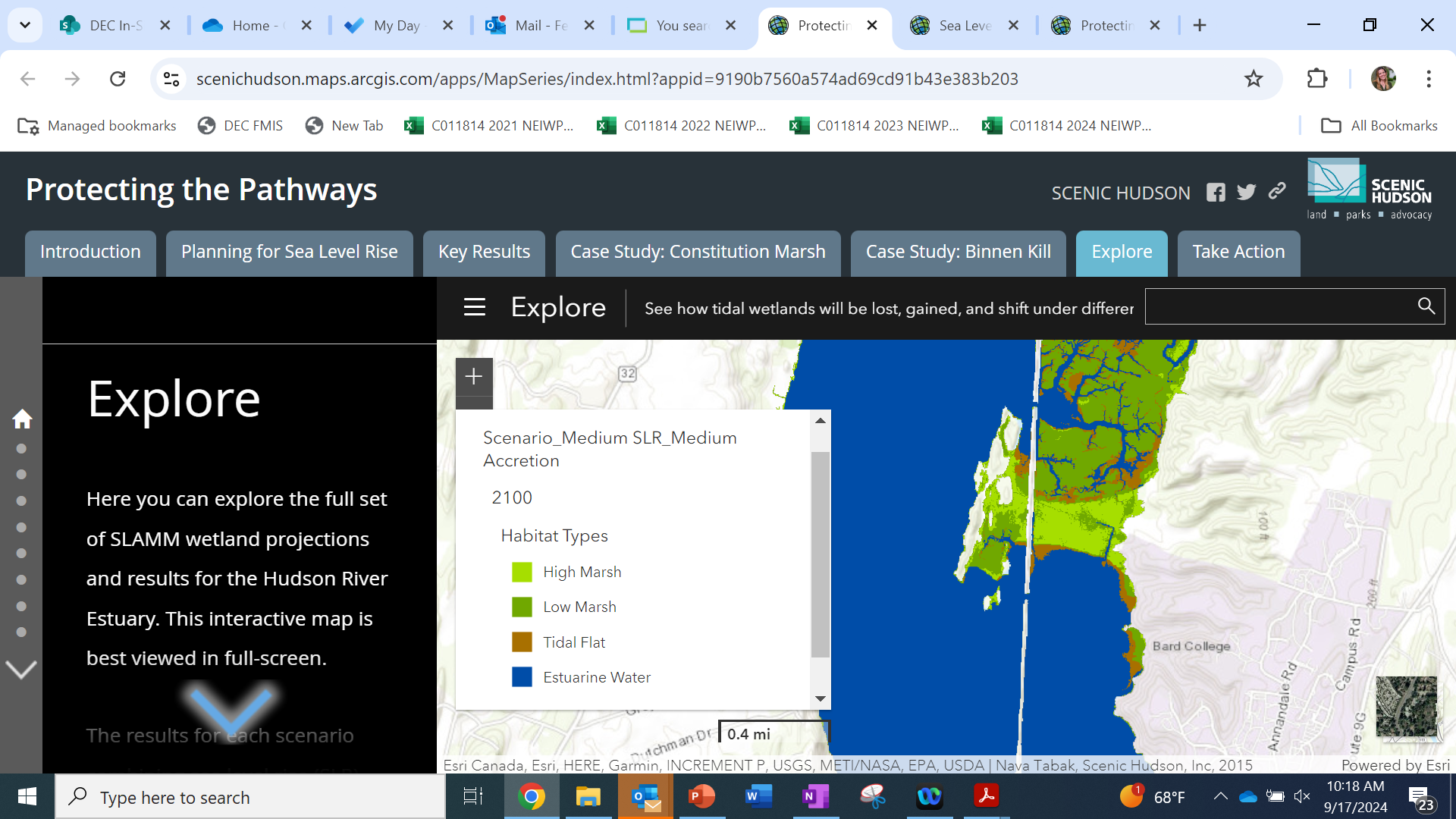 Cruger 
Island
Bard 
College
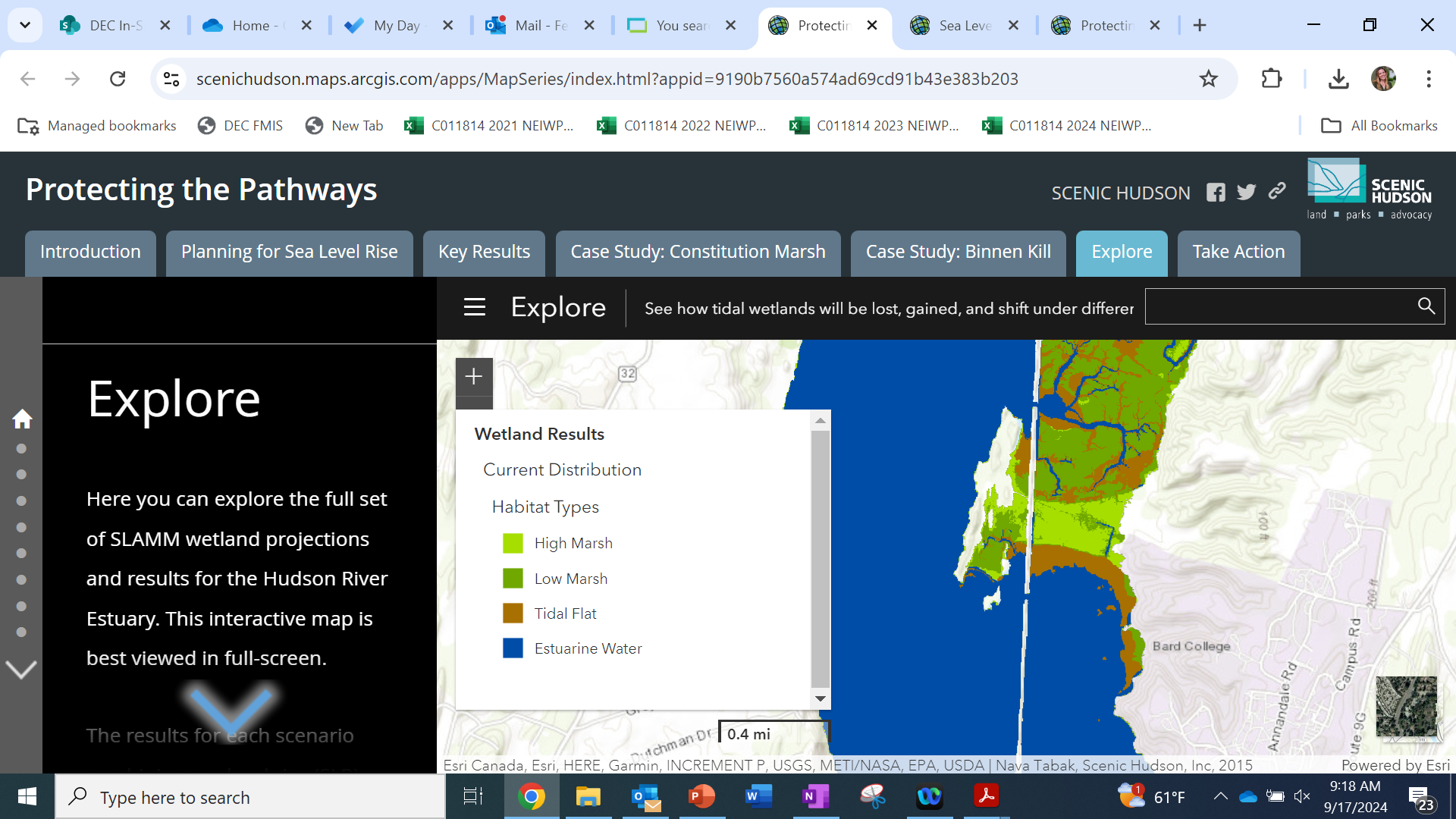 Scenic Hudson.org
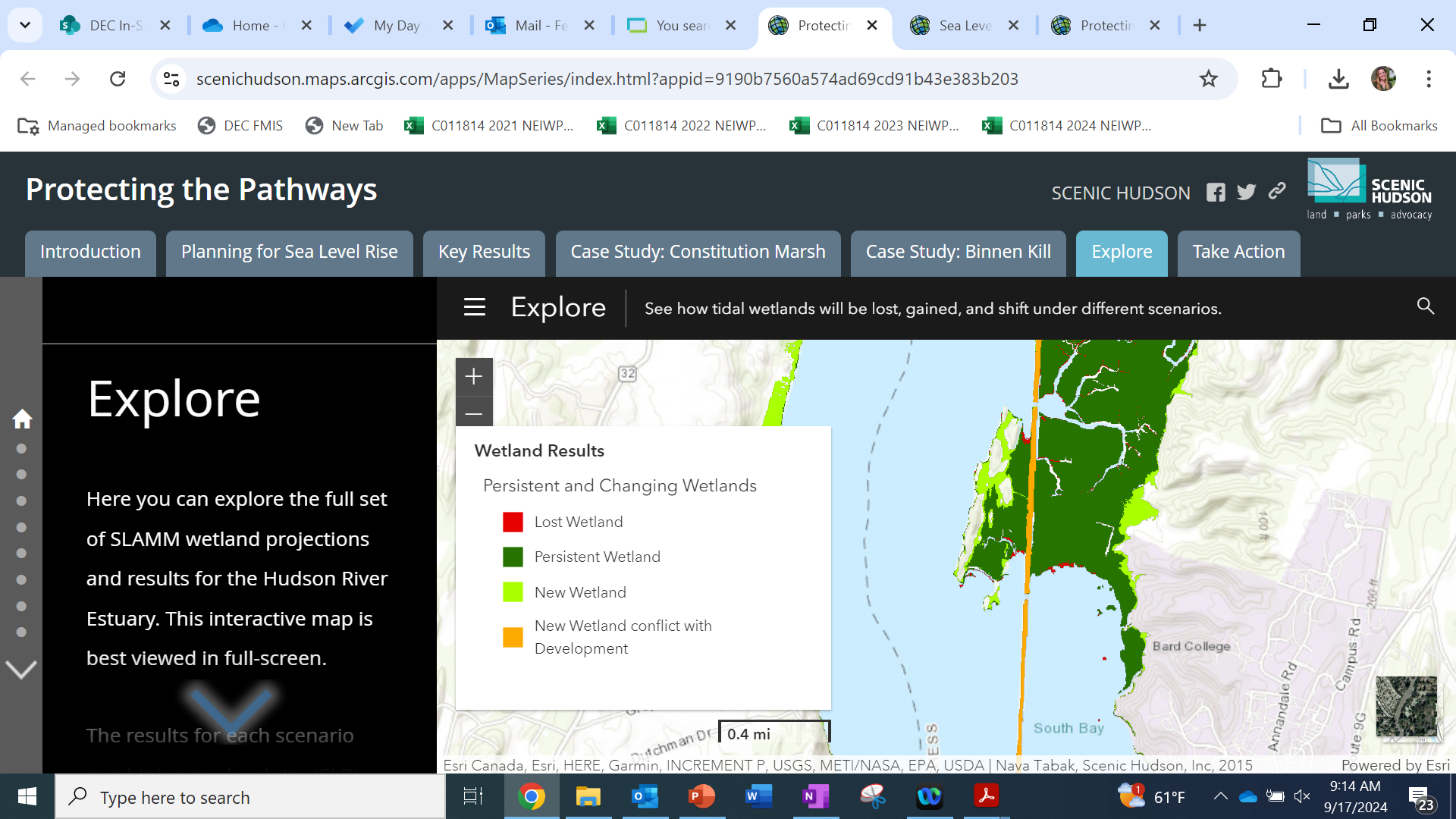 Cruger 
Island
Bard 
College
Surface Elevation Table (SET)
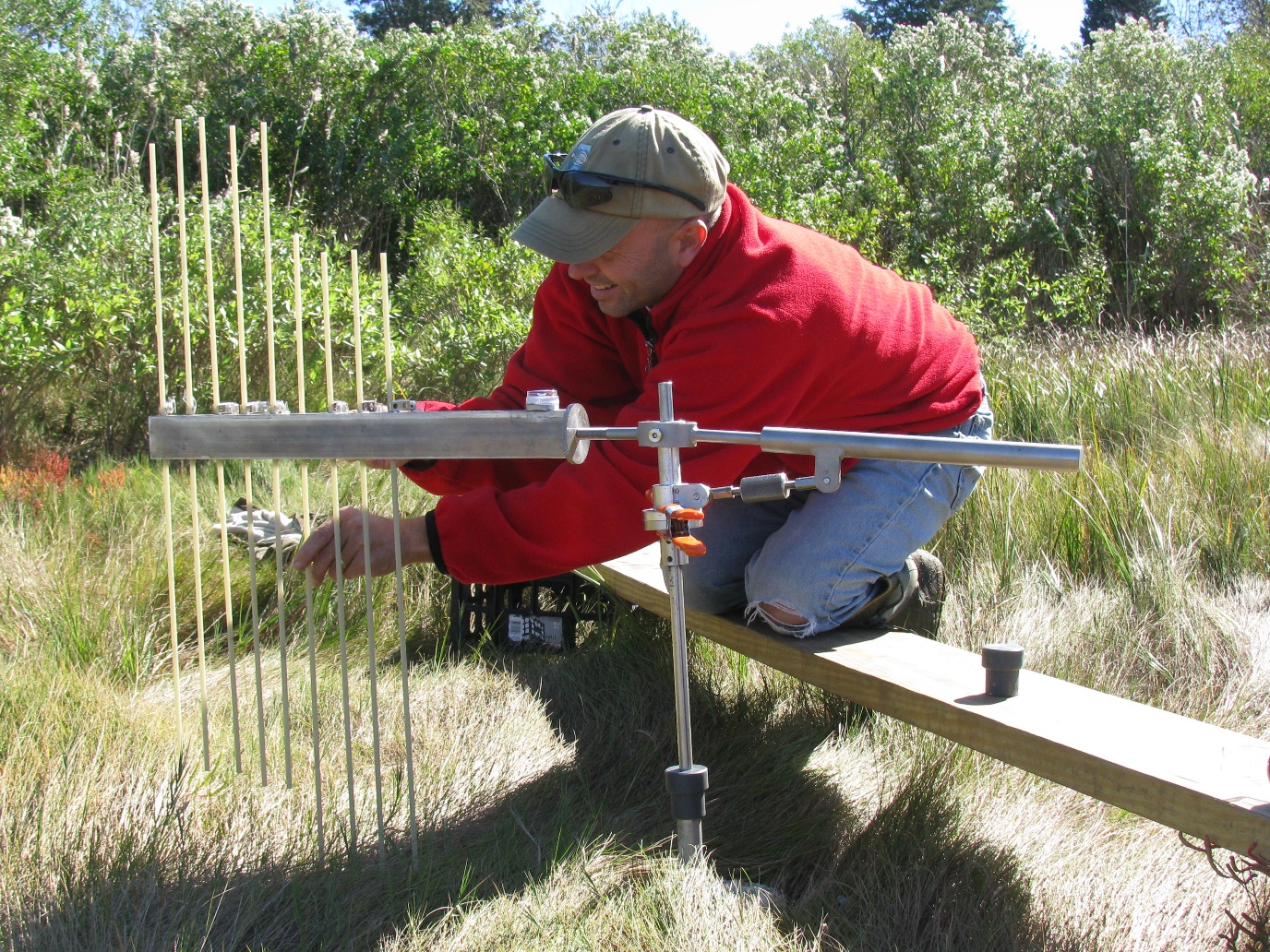 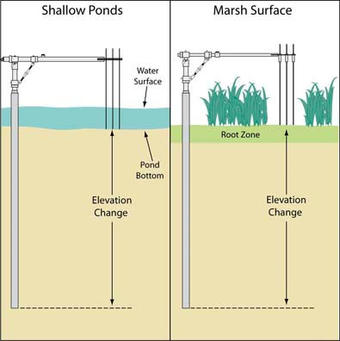 USGS                     Photo: Narragansett Bay National Estuarine Research Reserve
[Speaker Notes: SO how do changes in water level compare to changes in the elevation of tidal marshes? To assess this, Surface Elevation Tables (SETs) were installed in Tivoli Bay in 2012,. SET stations provide a nondestructive method for making highly accurate measurements of sediment elevation over long periods of time relative to a fixed elevation benchmark. This benchmark is established by driving rods into the marsh to refusal. To collect marsh elevation data, a temporary arm is installed on the benchmark and pins are lowered to the marsh. The height of the pins are recorded and corrected to elevation of the benchmark. This picture is not on the Hudson, but in the brackish marshes of Narragansett Bay where you can actually see what my colleague Kenny Raposa is doing. The reality of collecting SET data in freshwater tidal wetlands…]
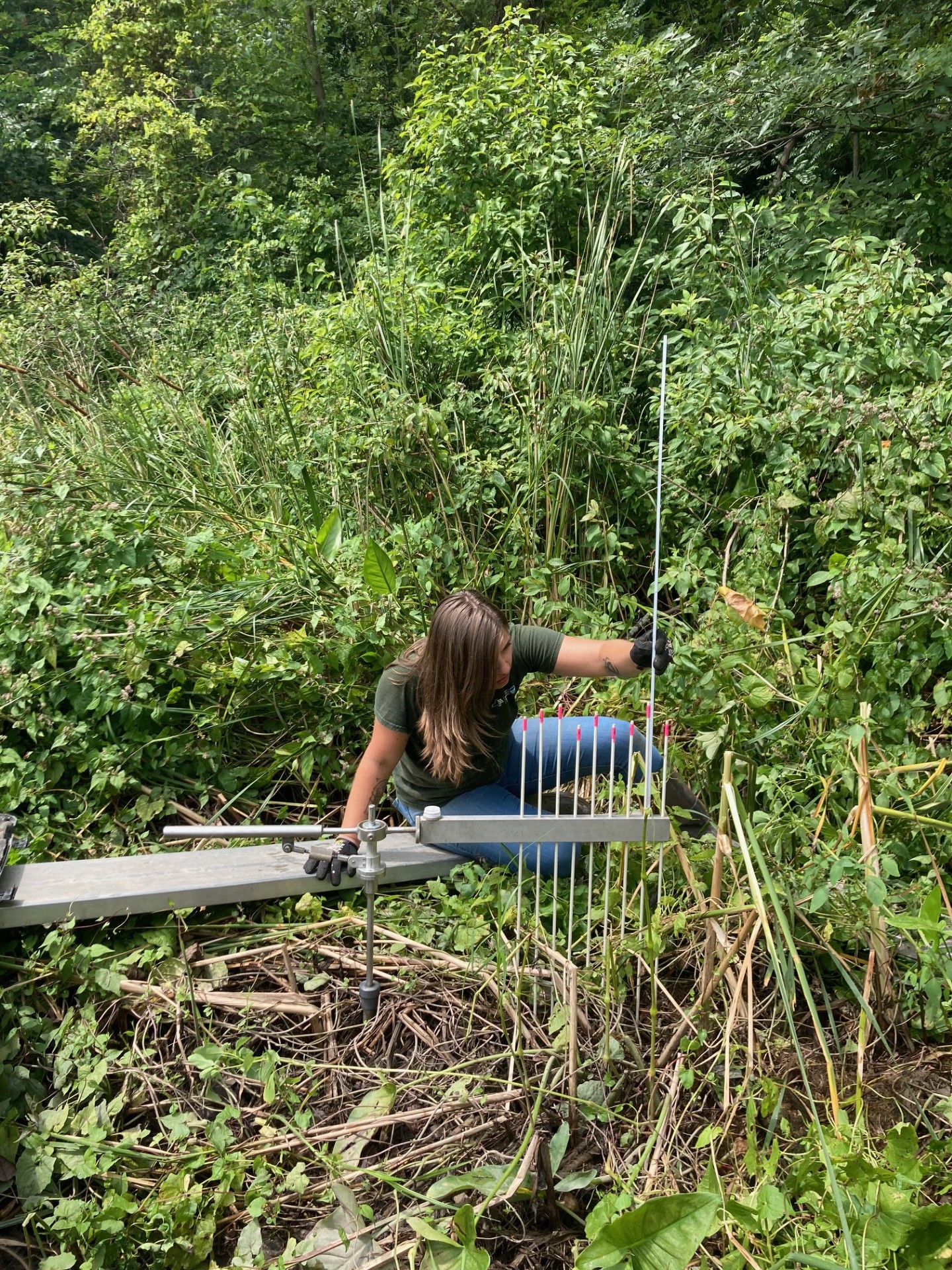 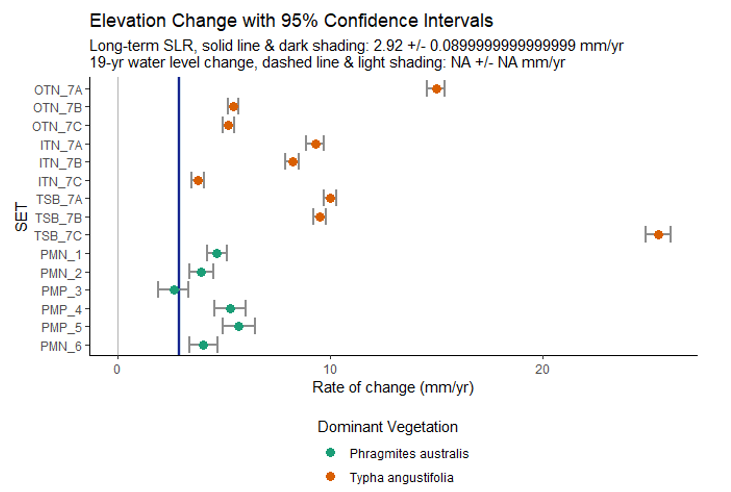 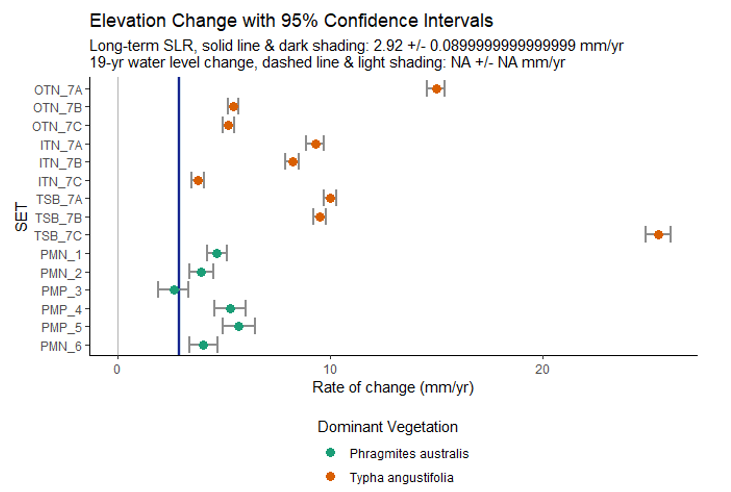 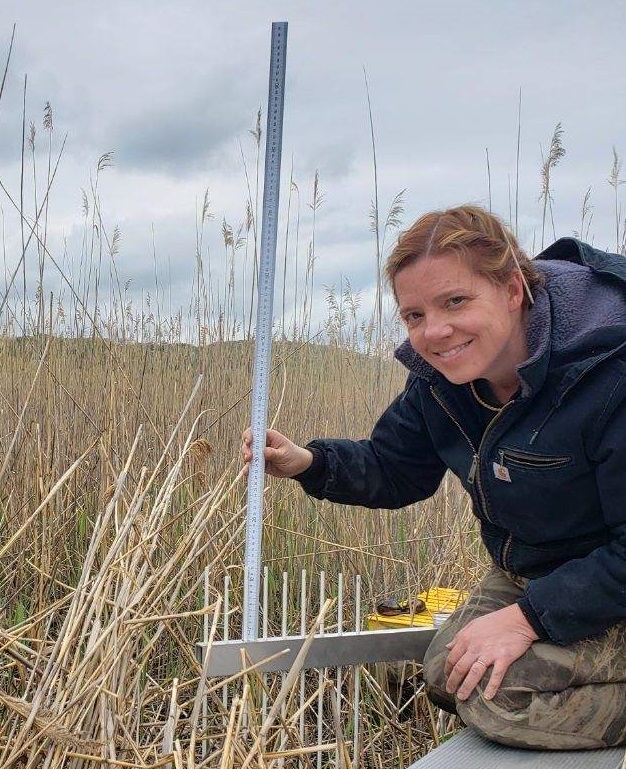 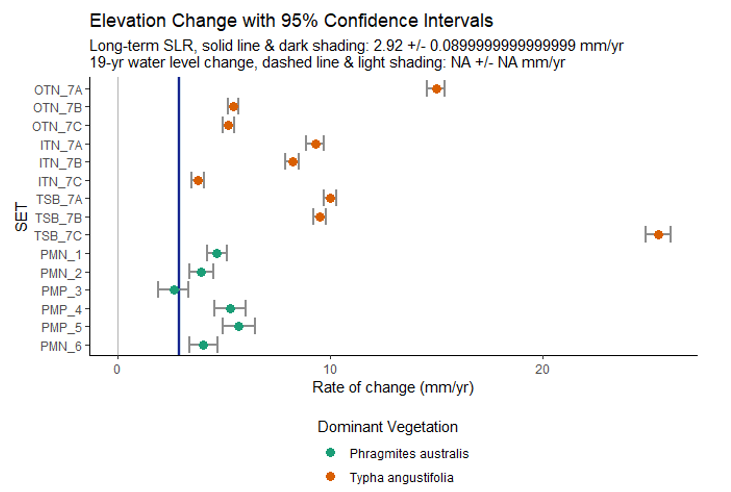 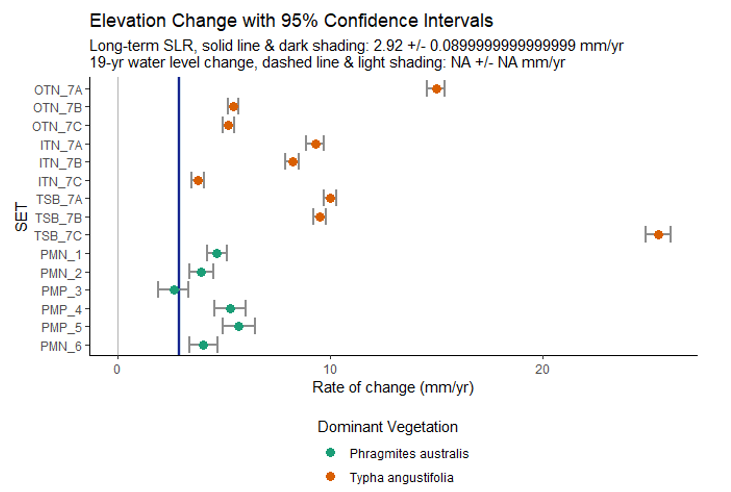 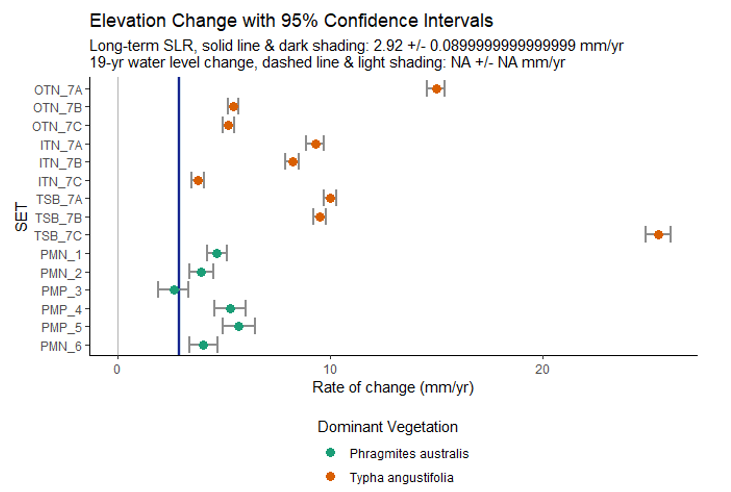 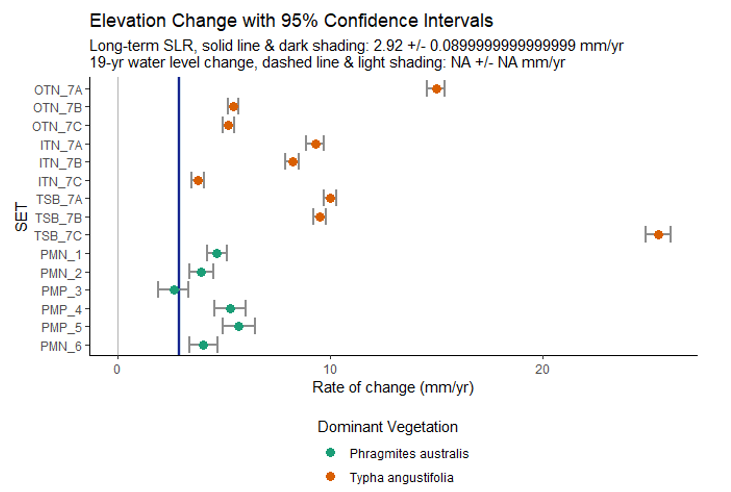 Monitoring Innovations: Aerial Drones for Environmental Assessment
Leslie Jarrett, School of Earth and Environmental Sciences, Queens College, CUNY
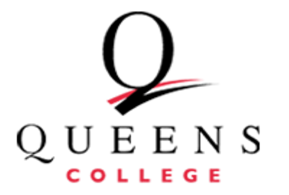 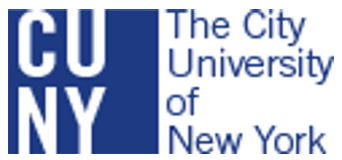 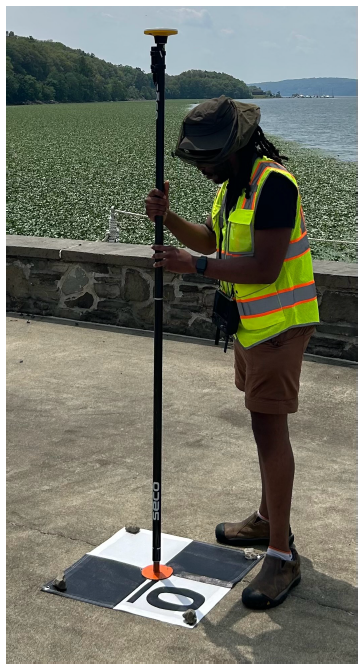 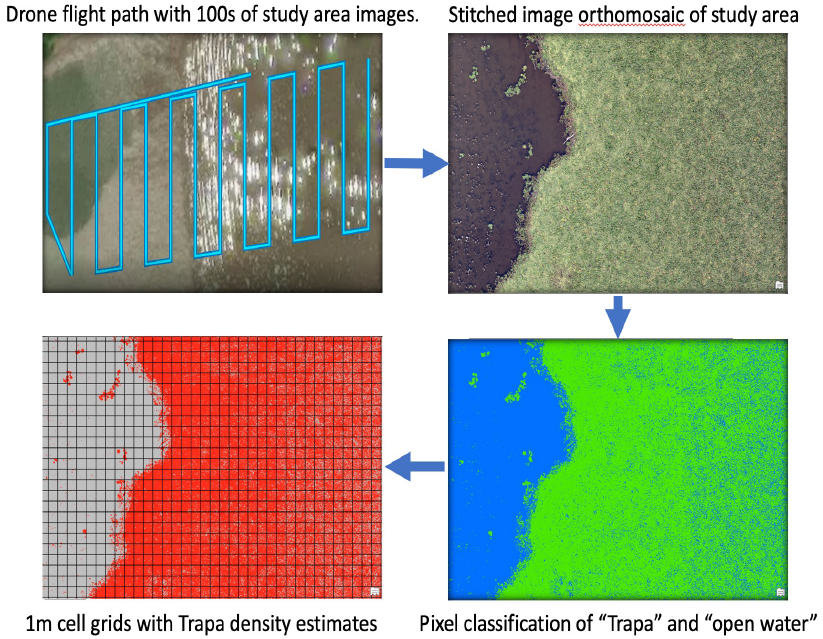 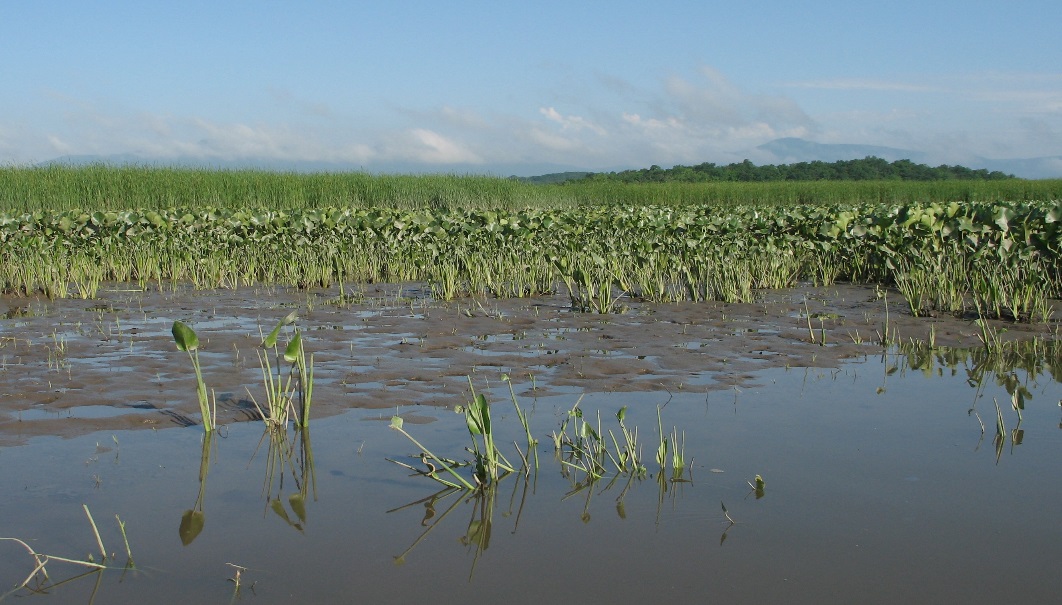 Tidal Marsh
Tivoli North Bay
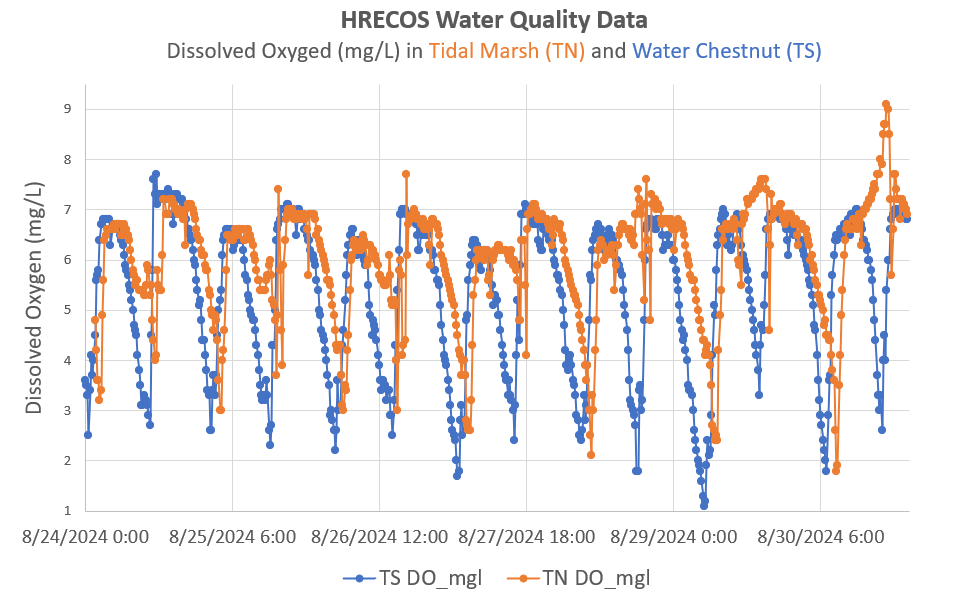 Water Chestnut
Tivoli South Bay
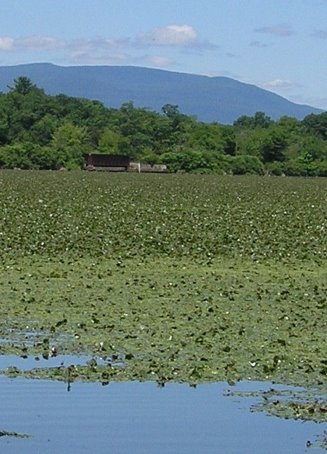 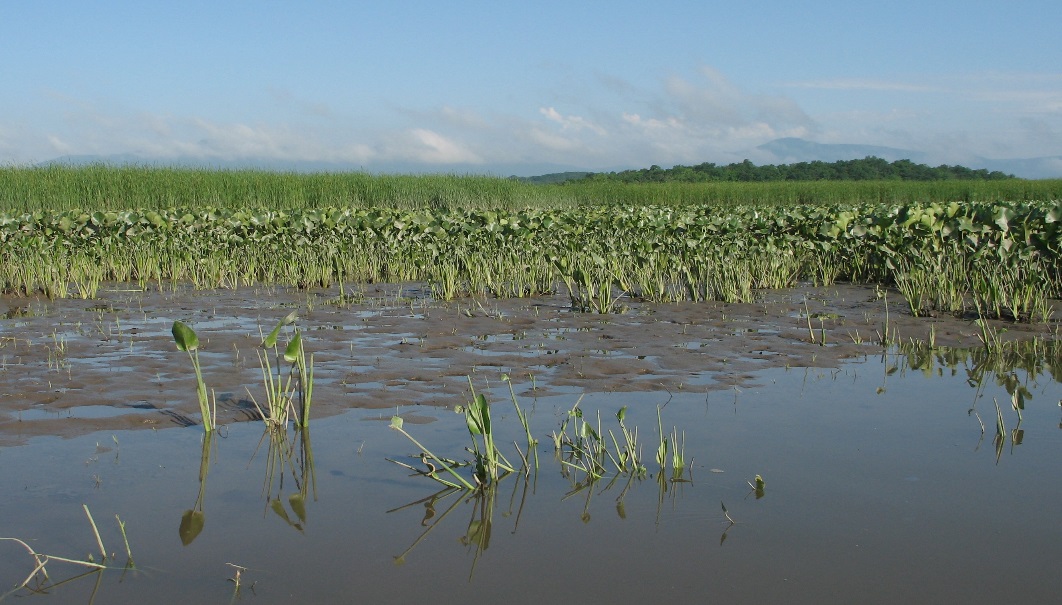 Tidal Marsh
Tivoli North Bay
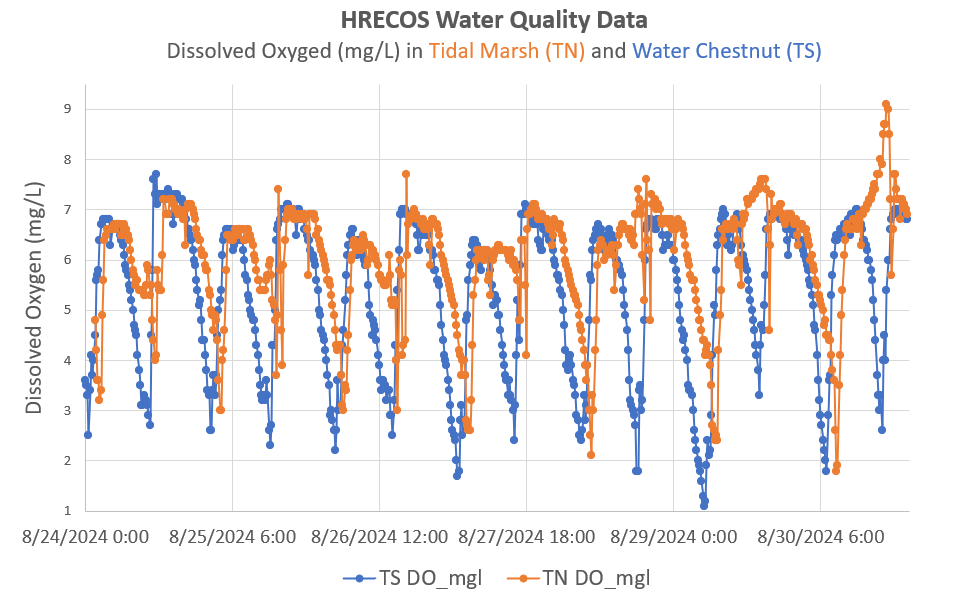 Water Chestnut
Tivoli South Bay
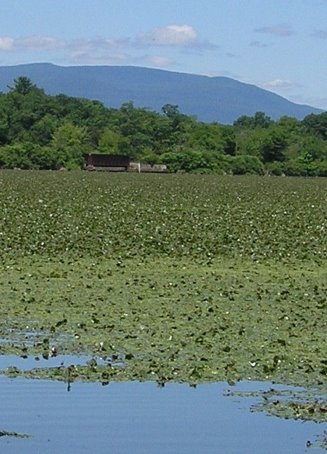 Tidal Marsh habitat has higher peaks in dissolved oxygen (>7mg/L).
Water Chestnut habitat has lower dips in dissolved oxygen (<3mg/L).
Both habitats experience a range in dissolved oxygen across the tidal cycle.
Thank You
Funding provided by:

NERRS funding for Monitoring     HREP funding for Mapping
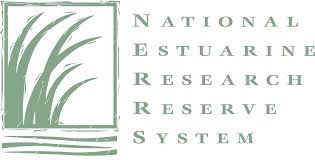 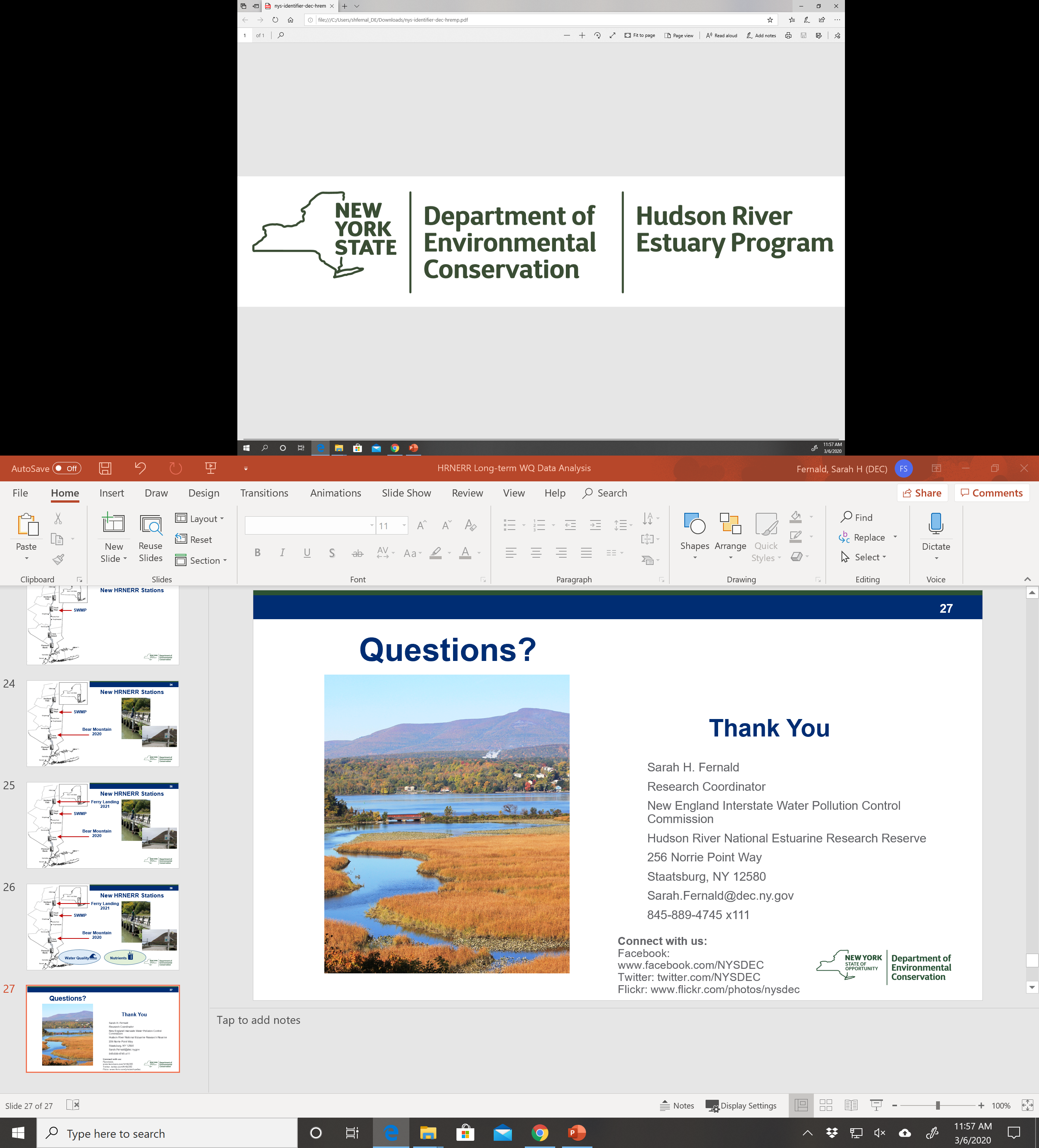 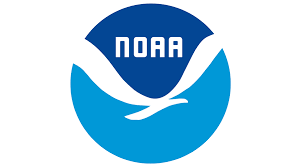 Questions?
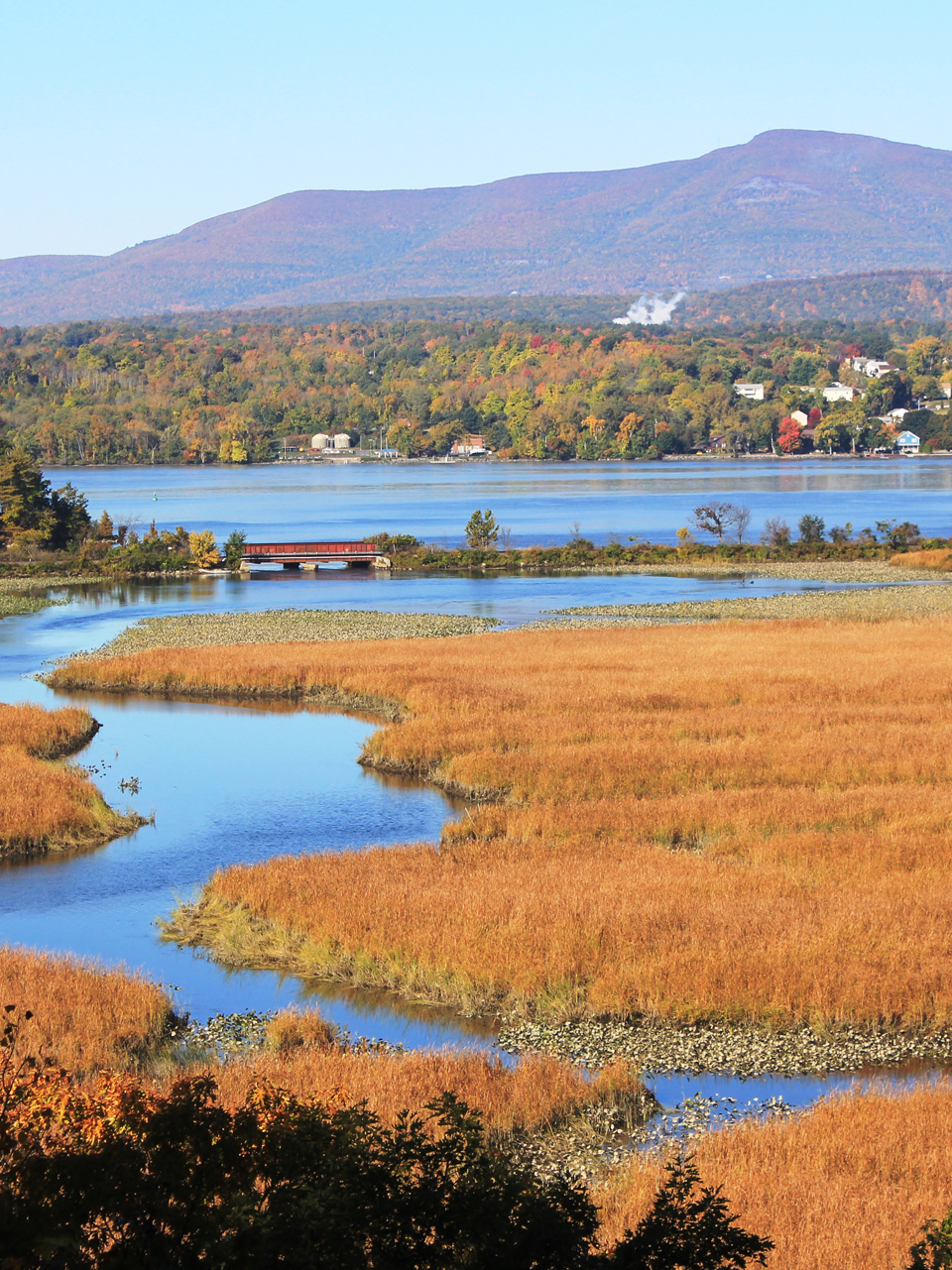 Sarah H. Fernald
Manager
Hudson River National Estuarine Research Reserve
256 Norrie Point Way
Staatsburg, NY 12580
Sarah.Fernald@dec.ny.gov
845-889-4745 x111
Connect with us:Facebook: www.facebook.com/NYSDECTwitter: twitter.com/NYSDECFlickr: www.flickr.com/photos/nysdec